A Physically-Based Spatio-Temporal Sky Model
David Guimerá
Diego Gutierrez
Adrian Jarabo
Universidad de Zaragoza, I3A
CEIG 2018
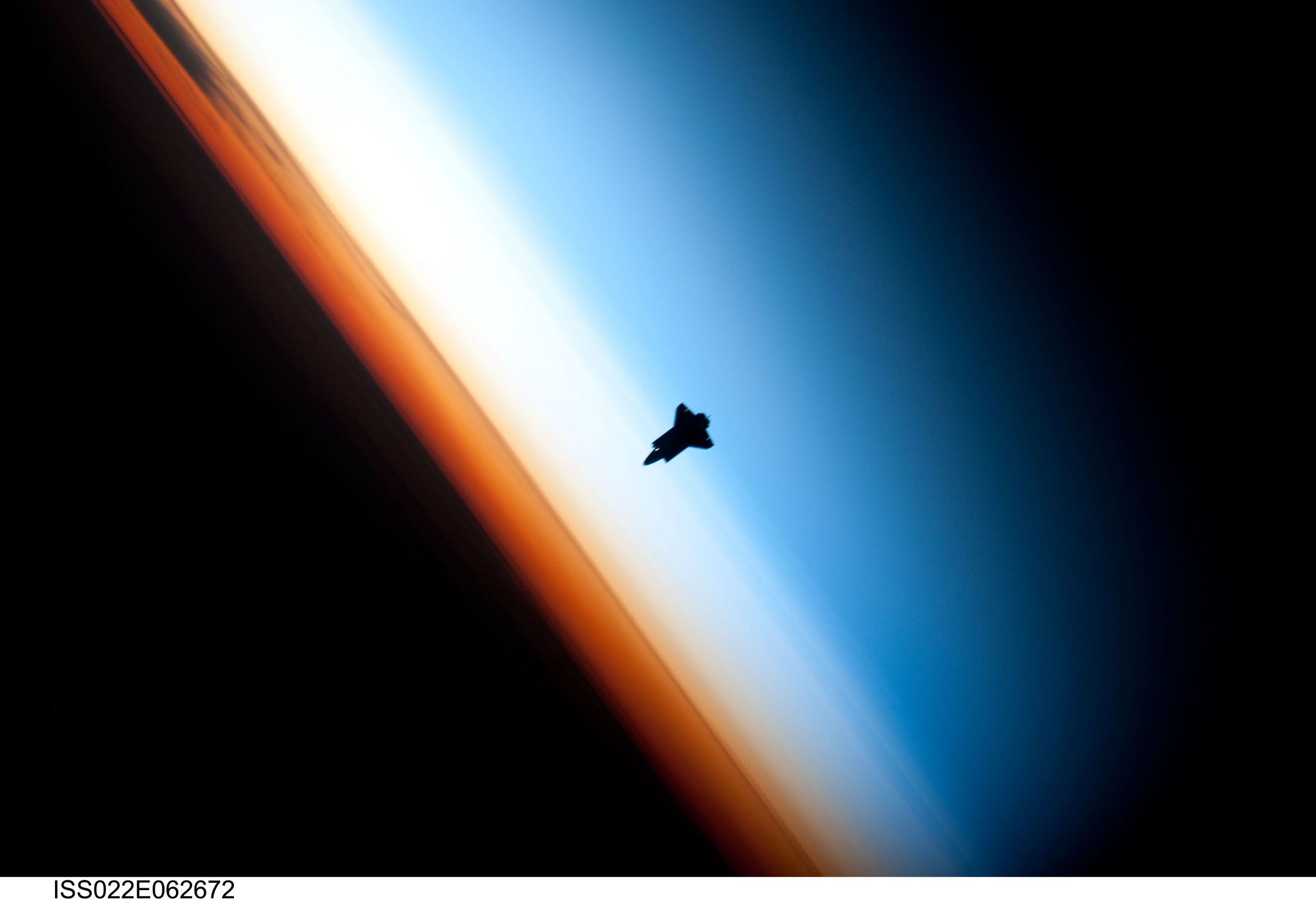 © NASA
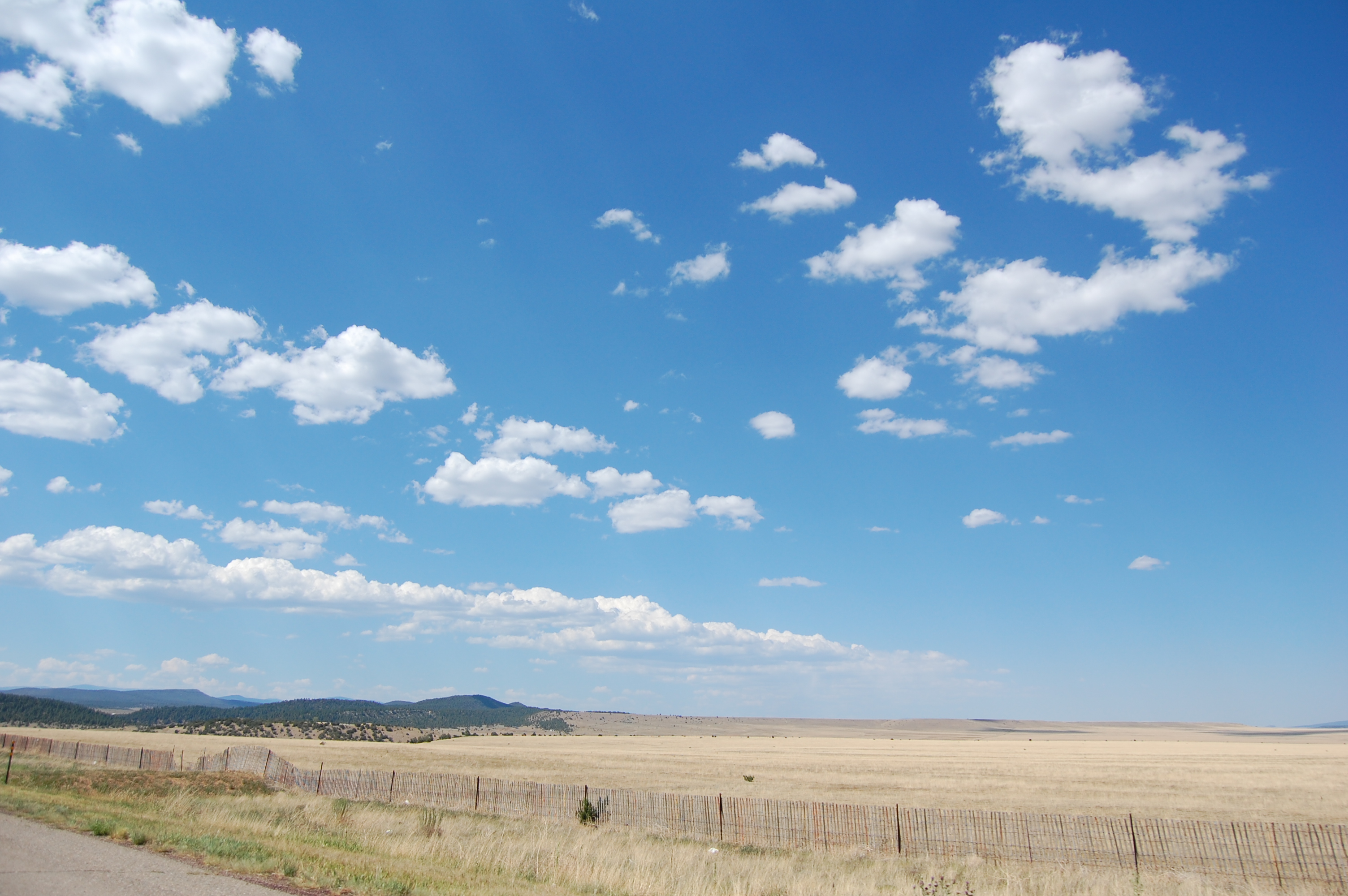 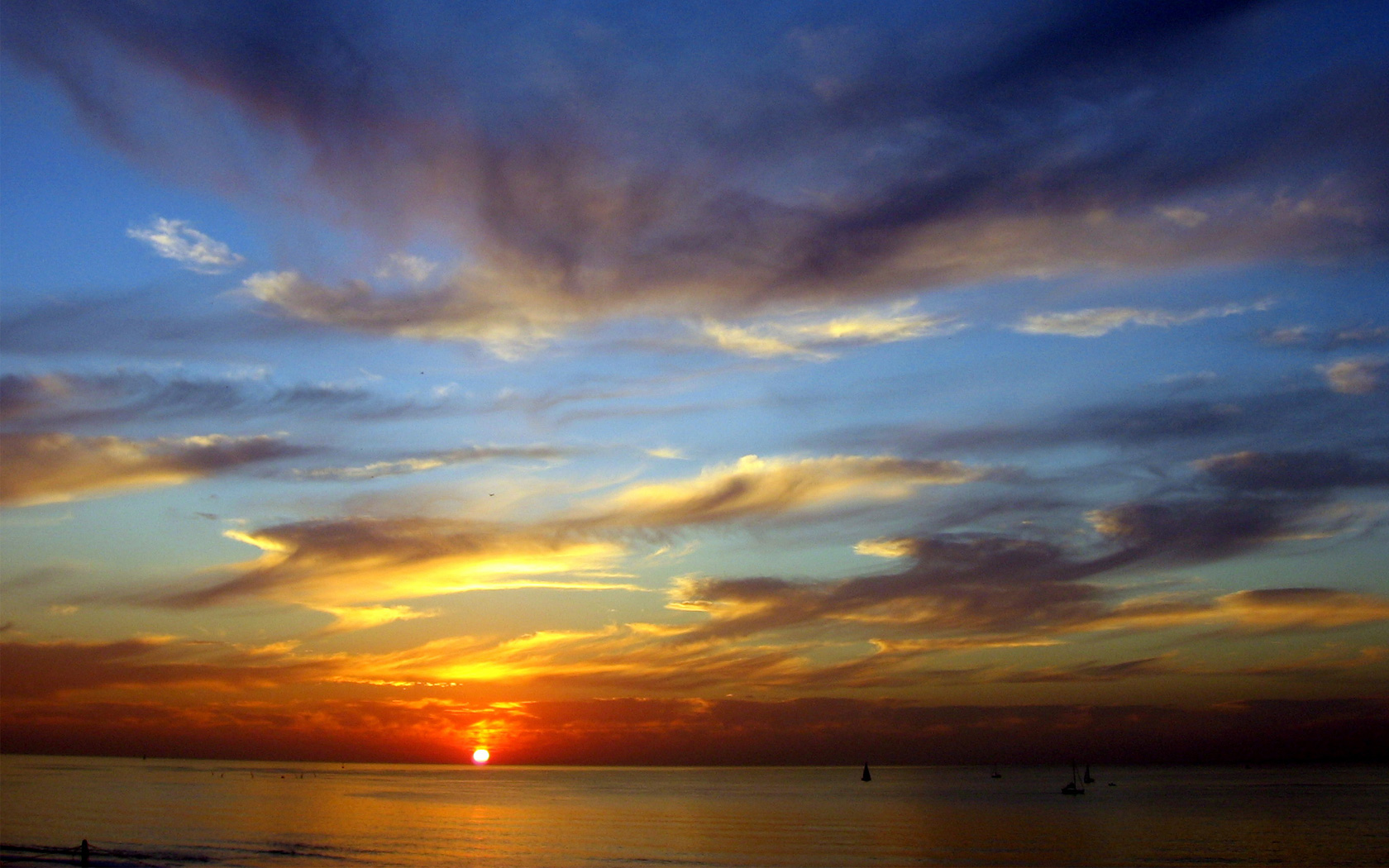 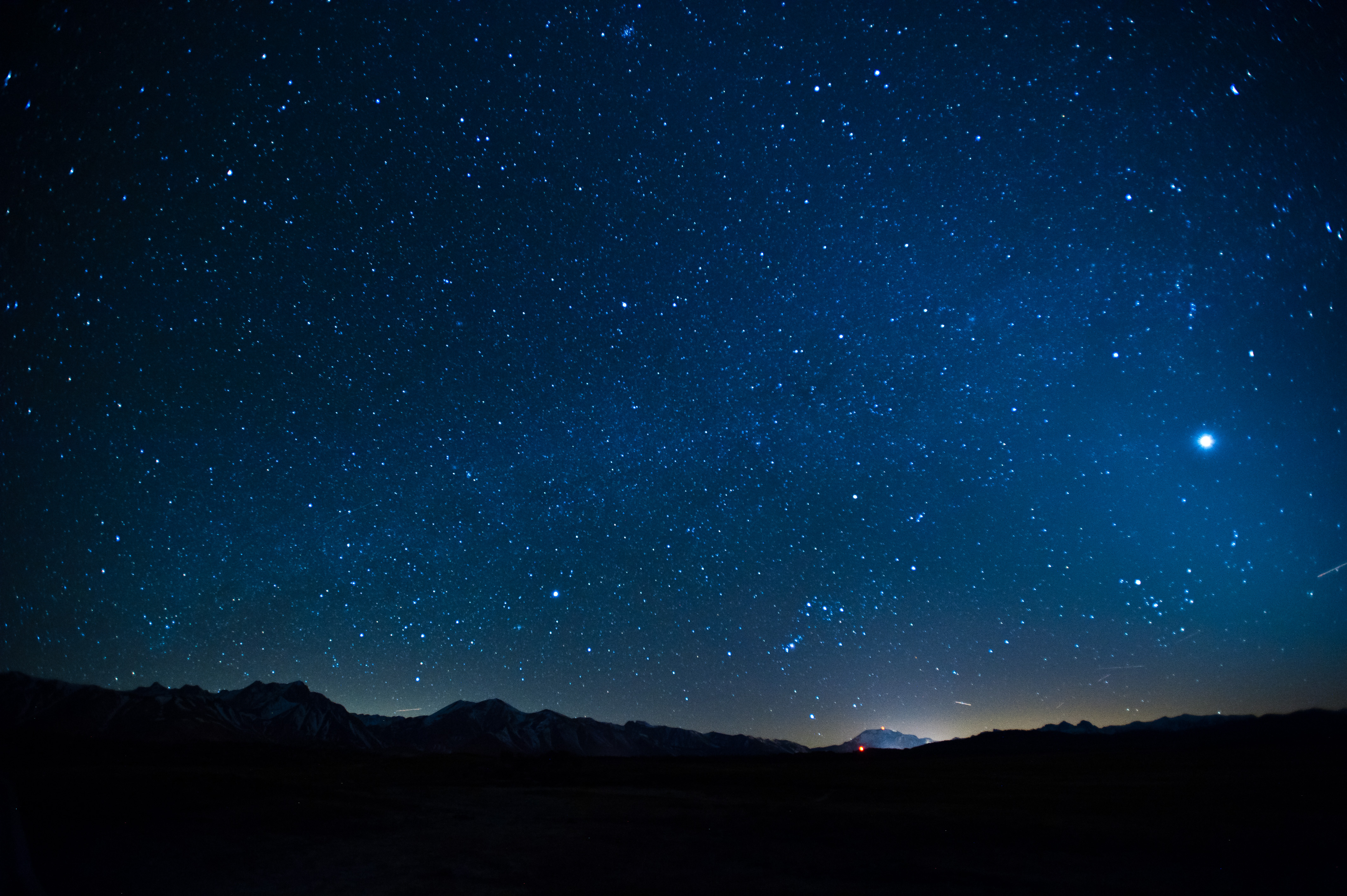 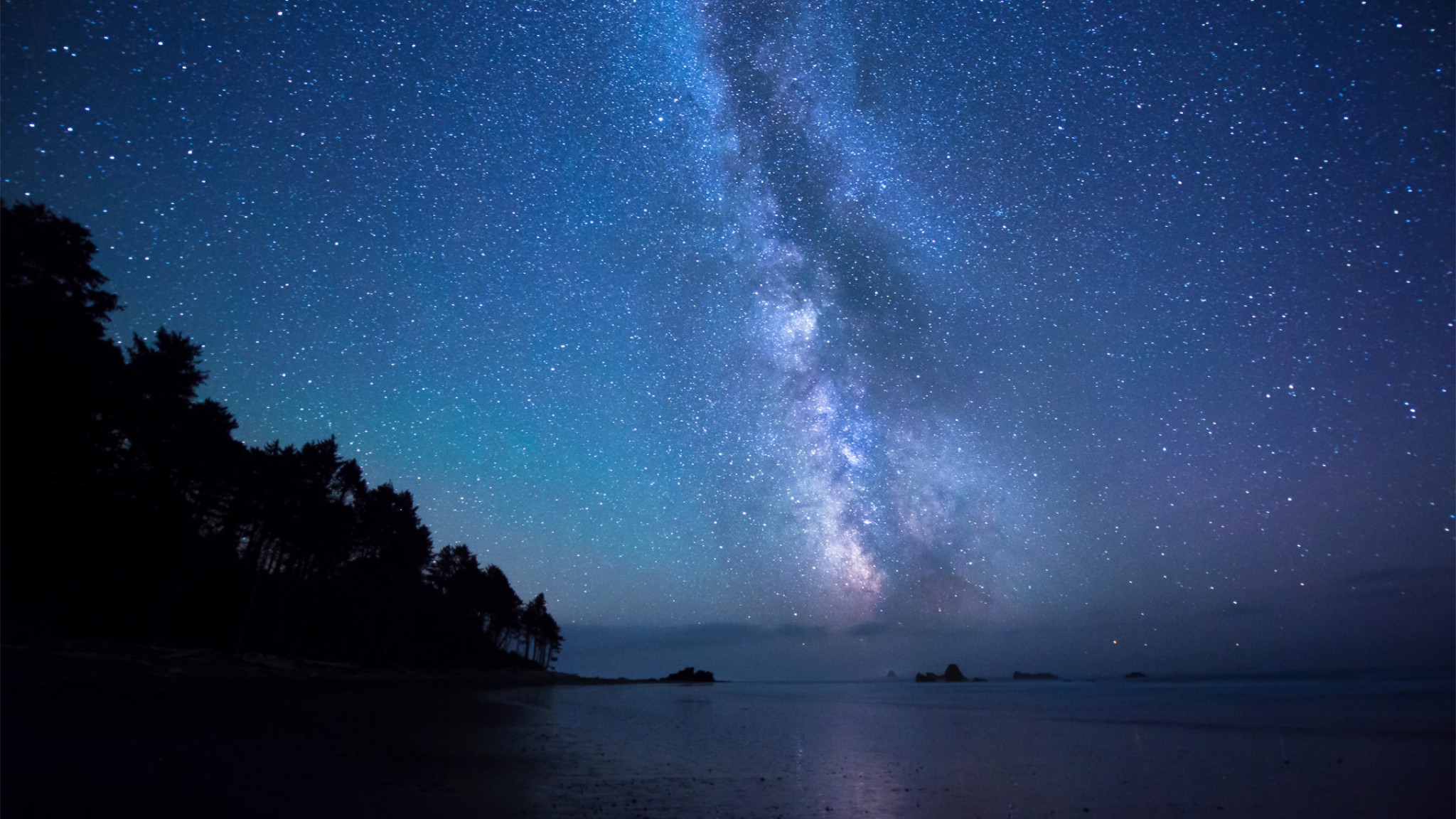 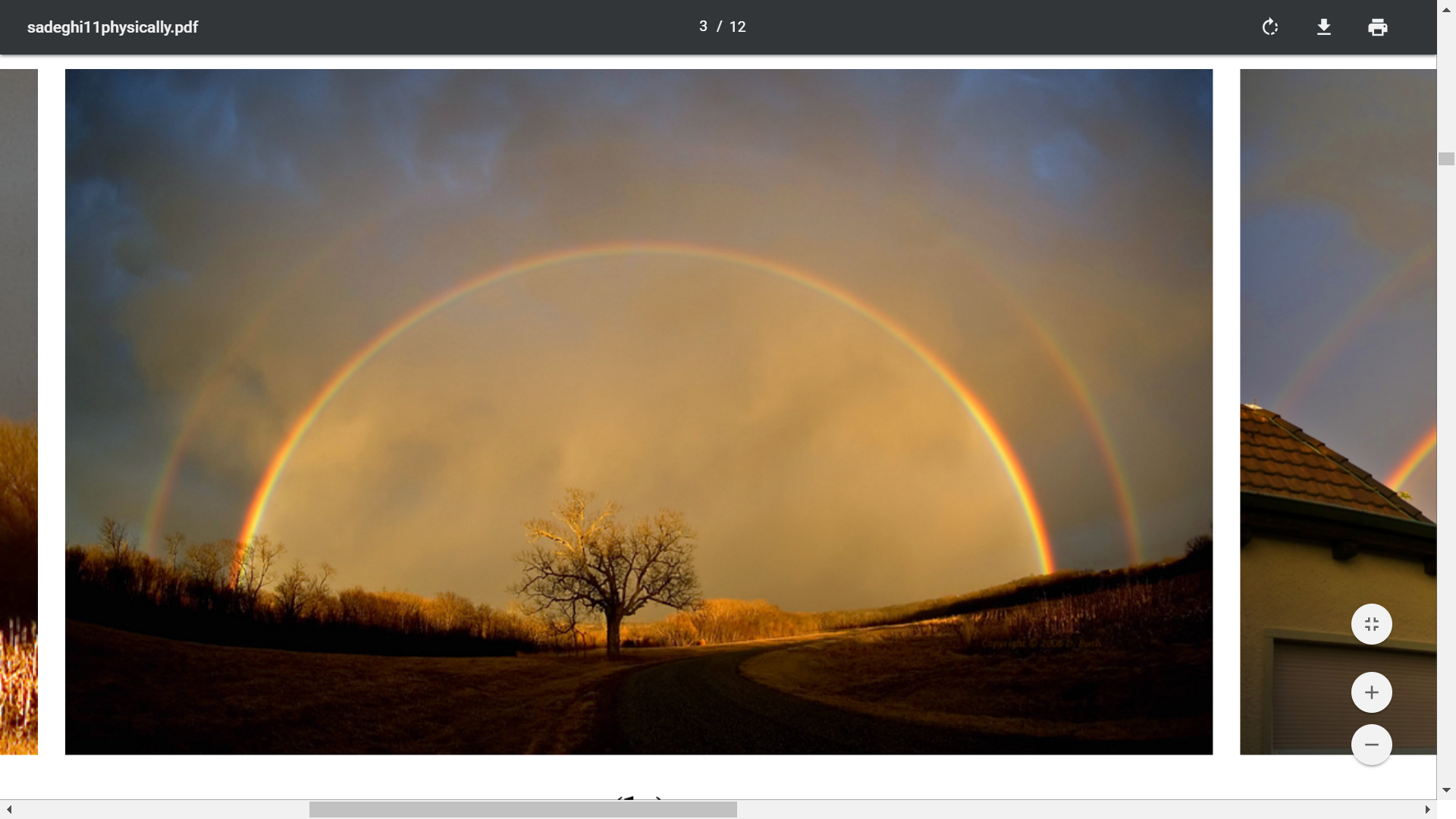 © Dan Bush
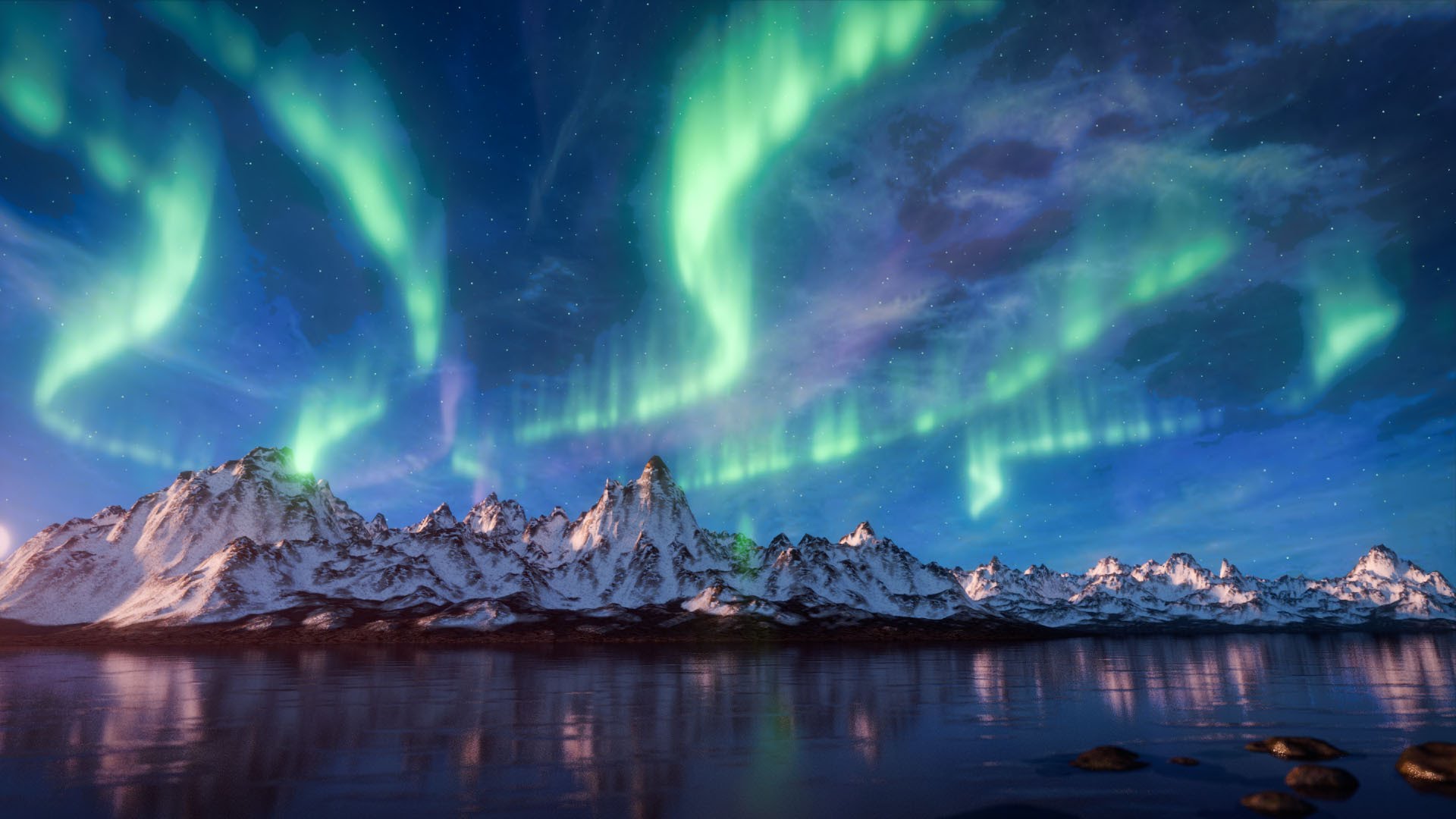 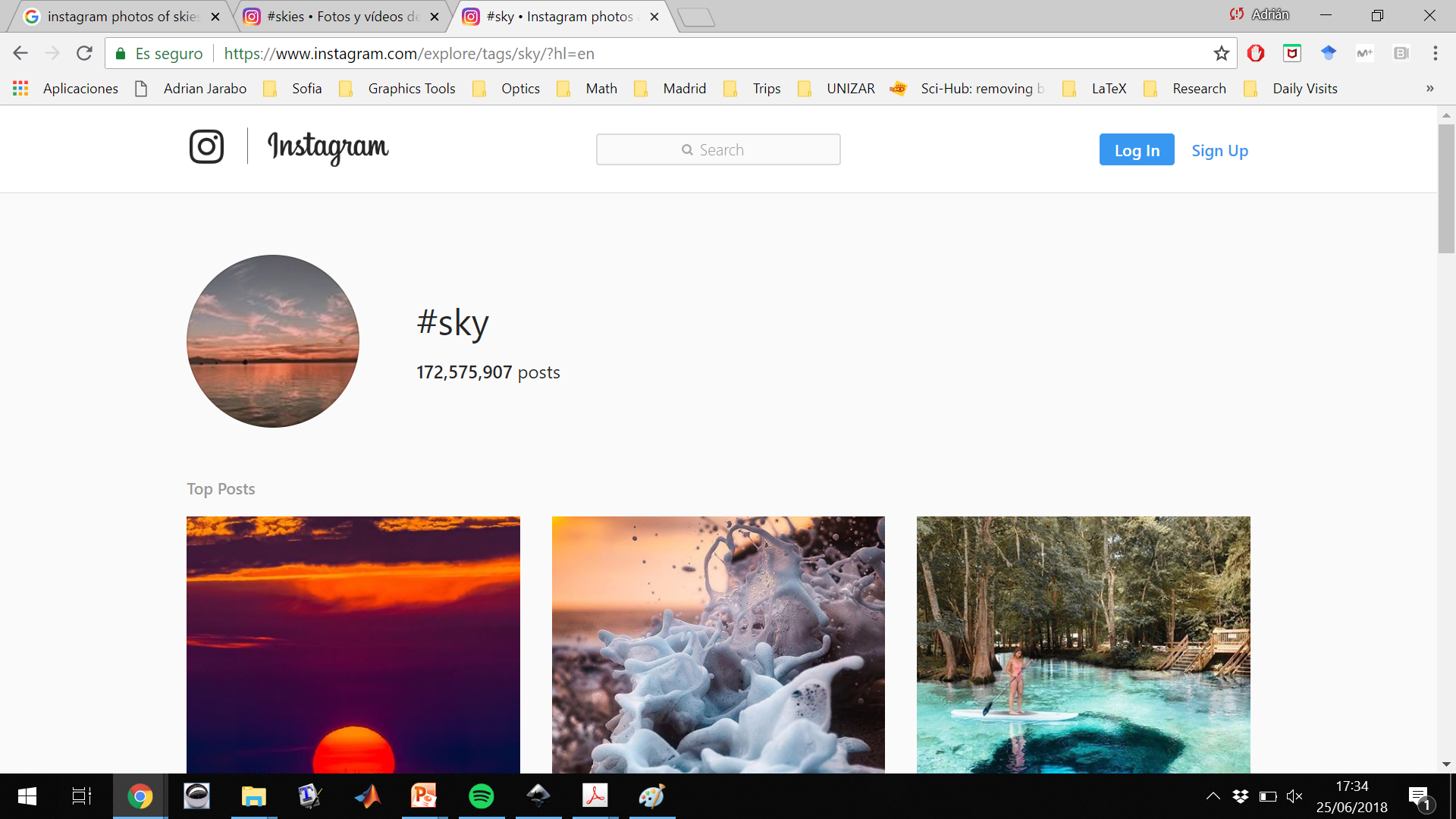 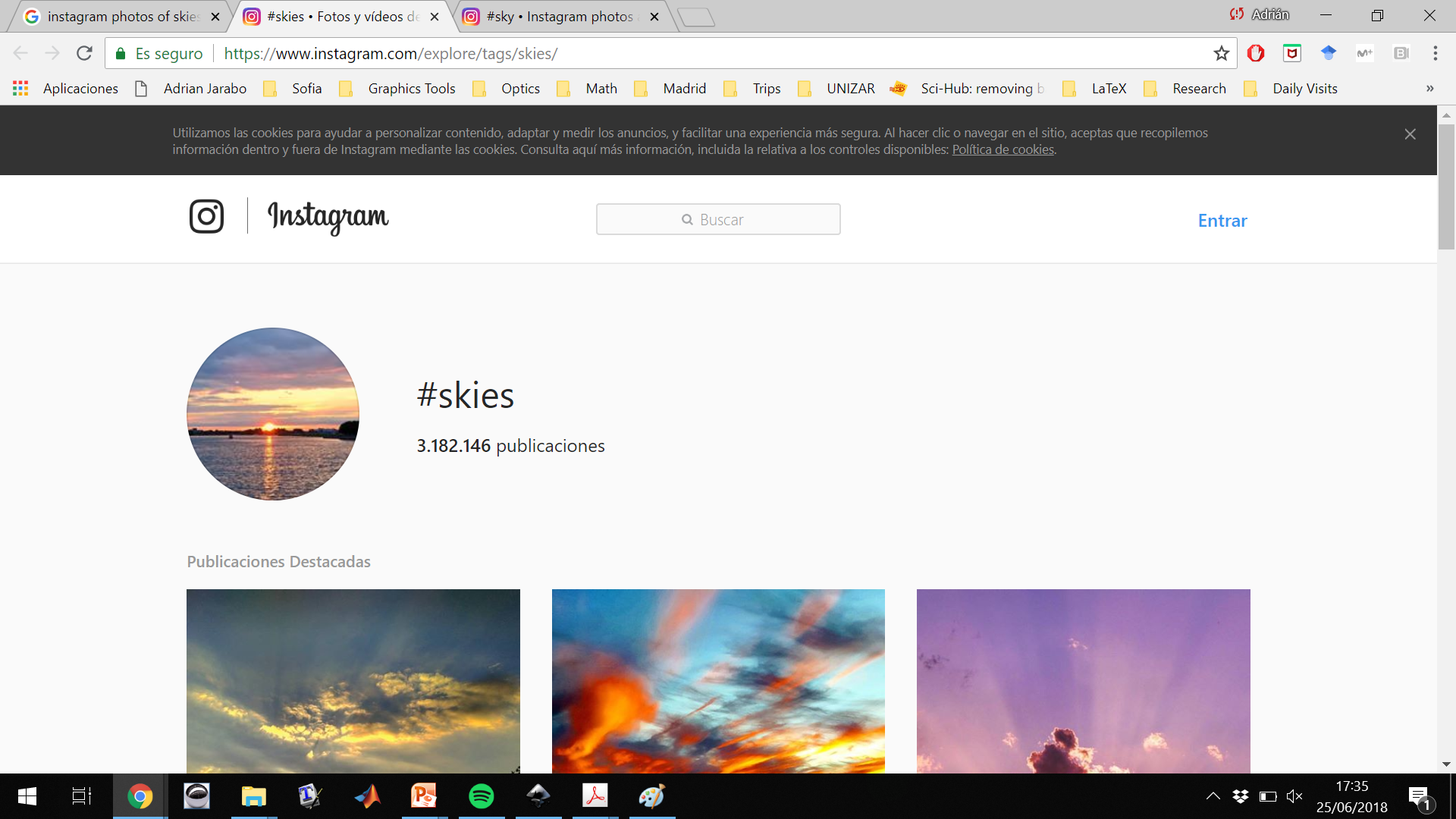 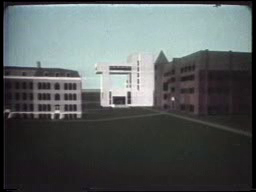 “Cornell in Perspective”, Don Greenberg et al. 1971
Explicit Models
Full Light Transport:  Nishita [93,95], O’Neal [05], 	Haber [05], Kutz [13]
	+ Night [Jensen 01], Mirages [Gutierrez 05]…
Precomputation: Bruneton [08], Elek [10]
Parametric Models
 Perez [93], Preetham [99], Hosek-Wilkie [12, 13]
	+ Polarization: Wilkie [04]
All assume a fixed atmosphere composition
Is there any spatial dependence?
And seasonal?
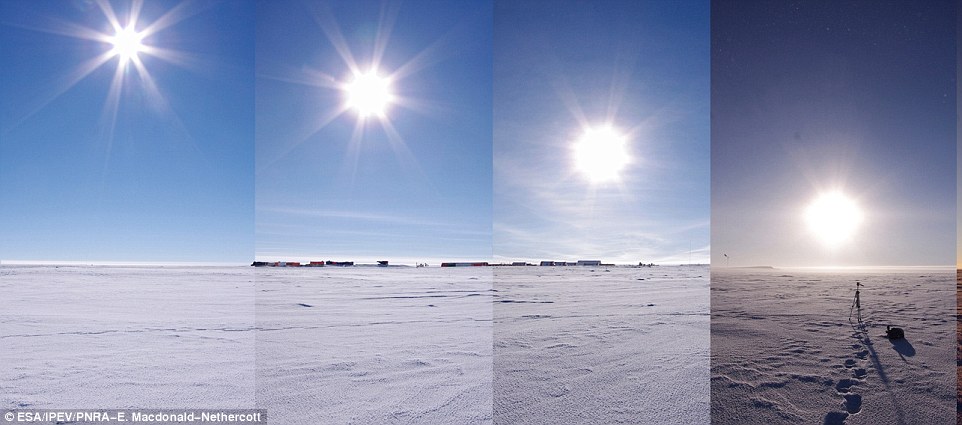 © ESA/IPEV/PNRA-E
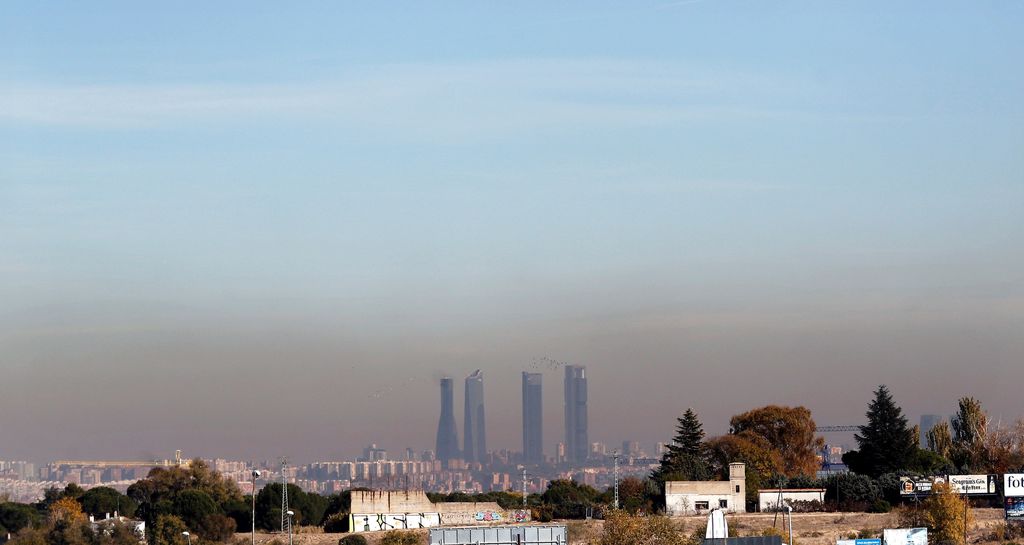 Fuente: VozPopuli
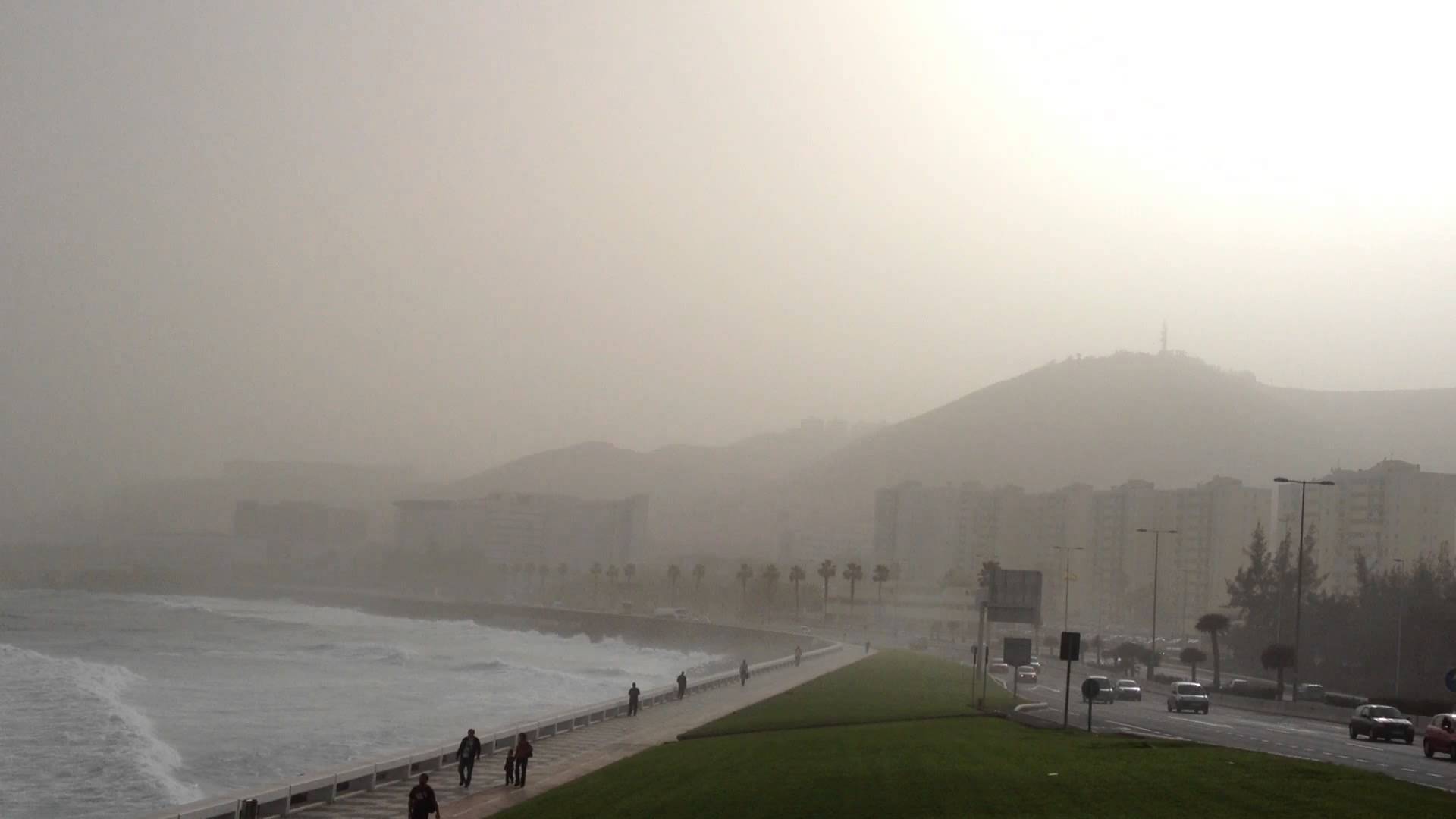 What’s the atmosphere?
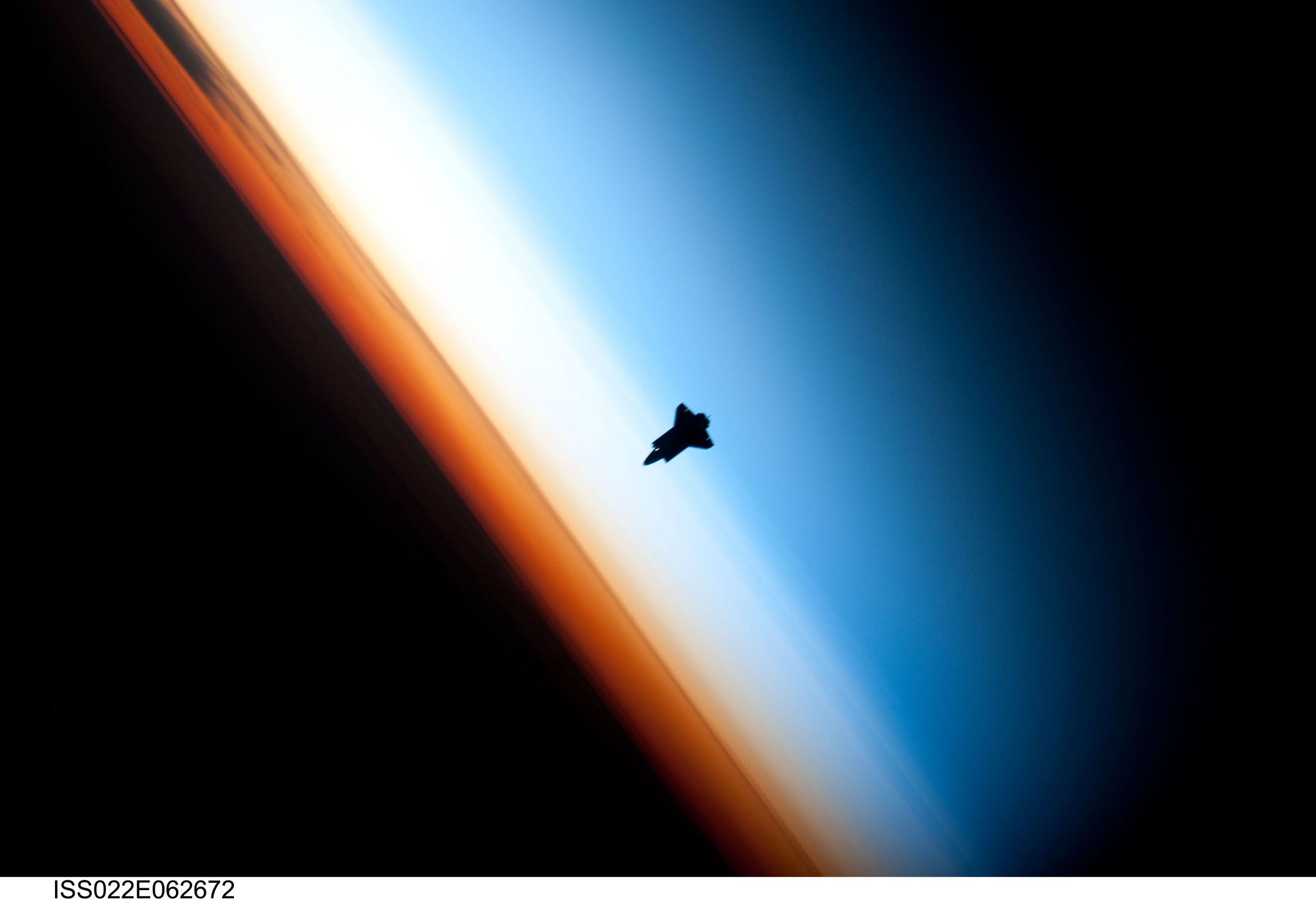 Molecules
N, O2…
Ozone (O3)
Aerosols
Water
Dust, Salt
Pollution
© NASA
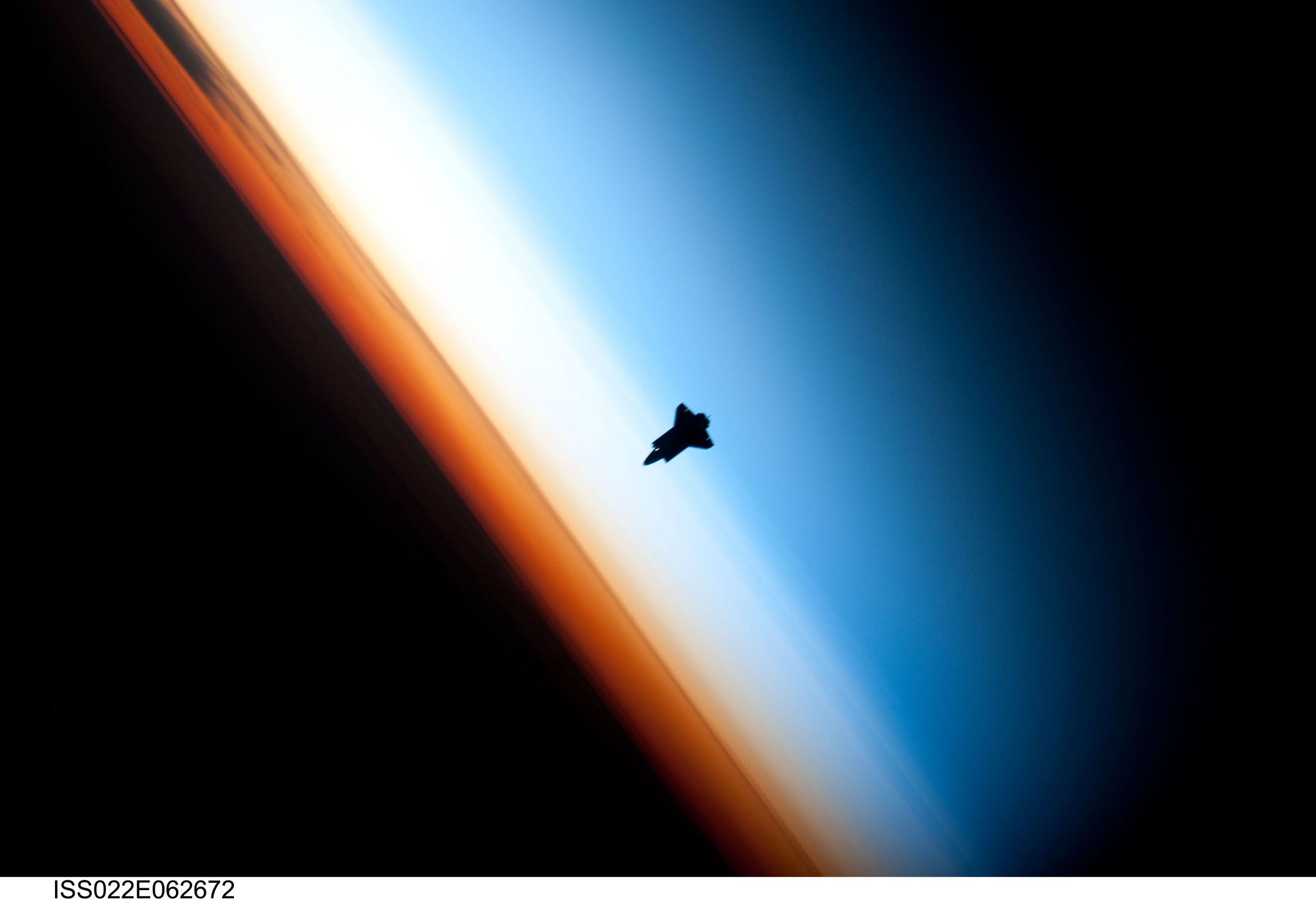 Exosphere
Mesosphere (30 Km)
Stratosphere (40 Km)
Troposphere (10 Km)
Earth
© NASA
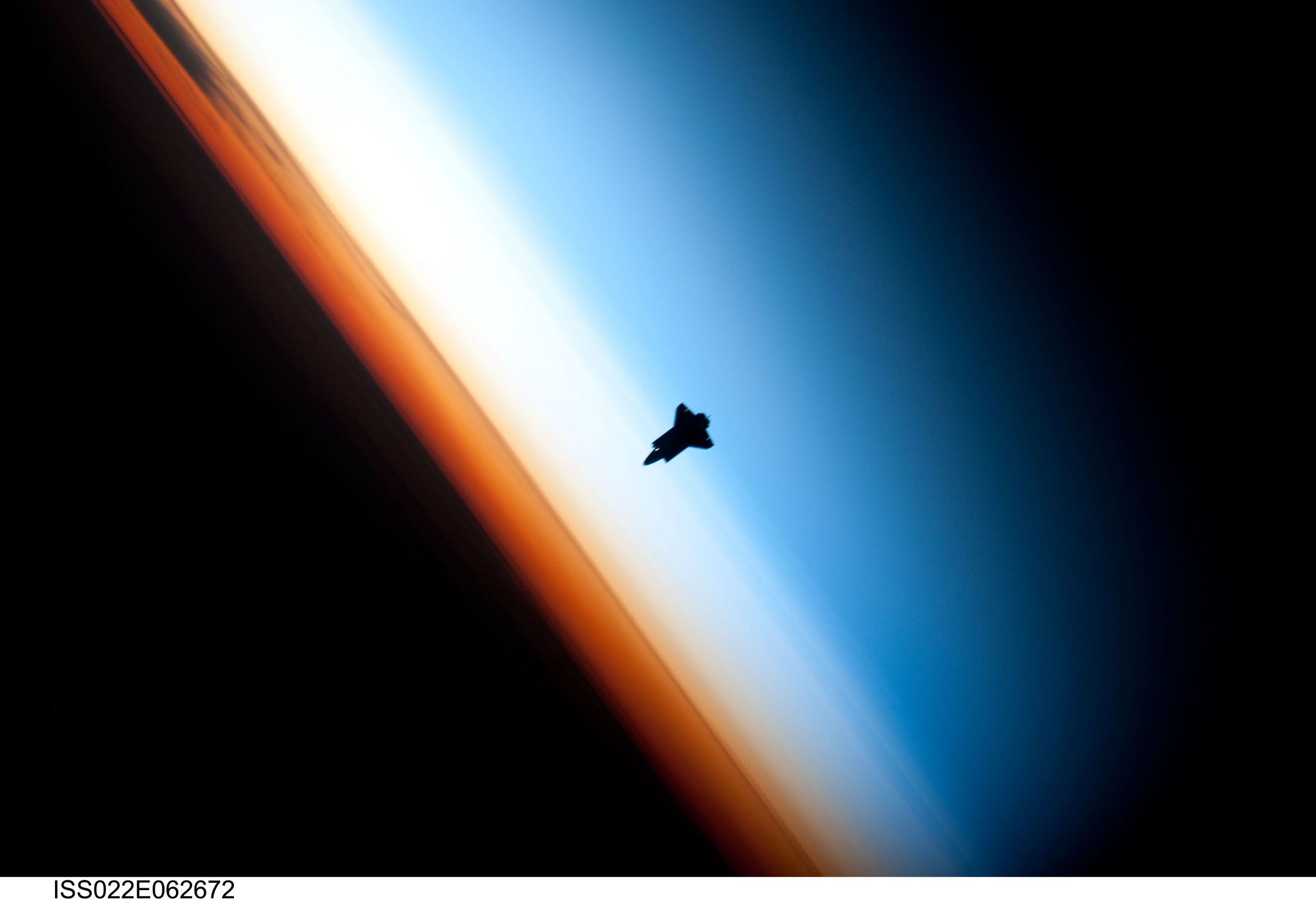 Height
Molecules
Aerosols
Earth
Density (log)
© NASA
Light Propagation in the Atmosphere
Light Propagation in Media
Scattering Coefficient
Extinction Coefficient
Absorption Coefficient
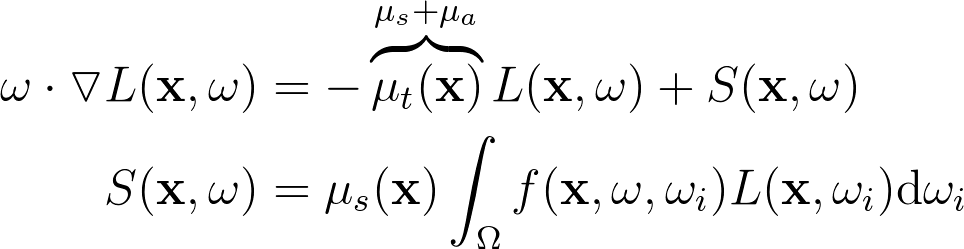 Phase Function
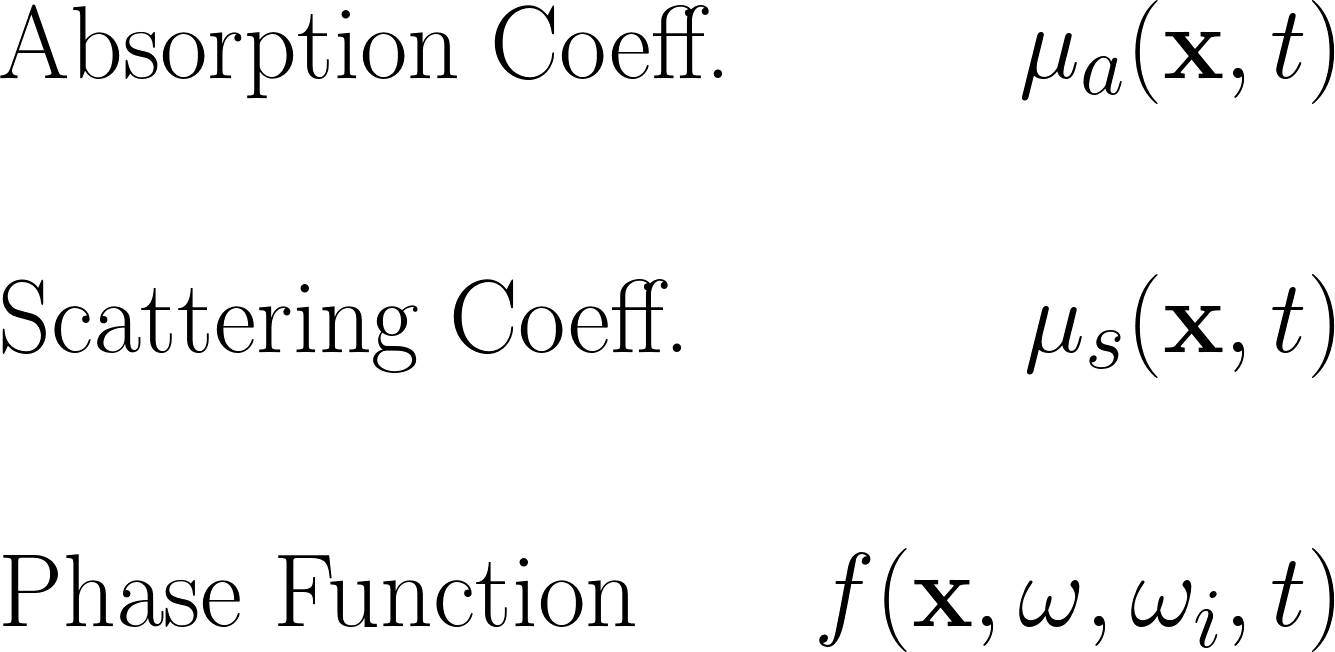 Ozone & Aerosols (Mie)
Molecules (Rayleigh) & Aerosols (Mie)
Molecules (Rayleigh) & Aerosols (Mie)
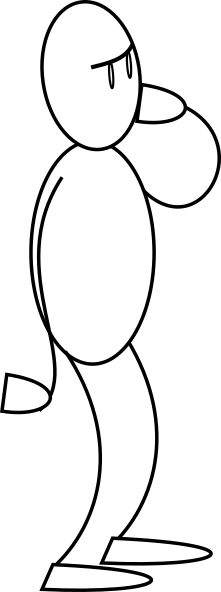 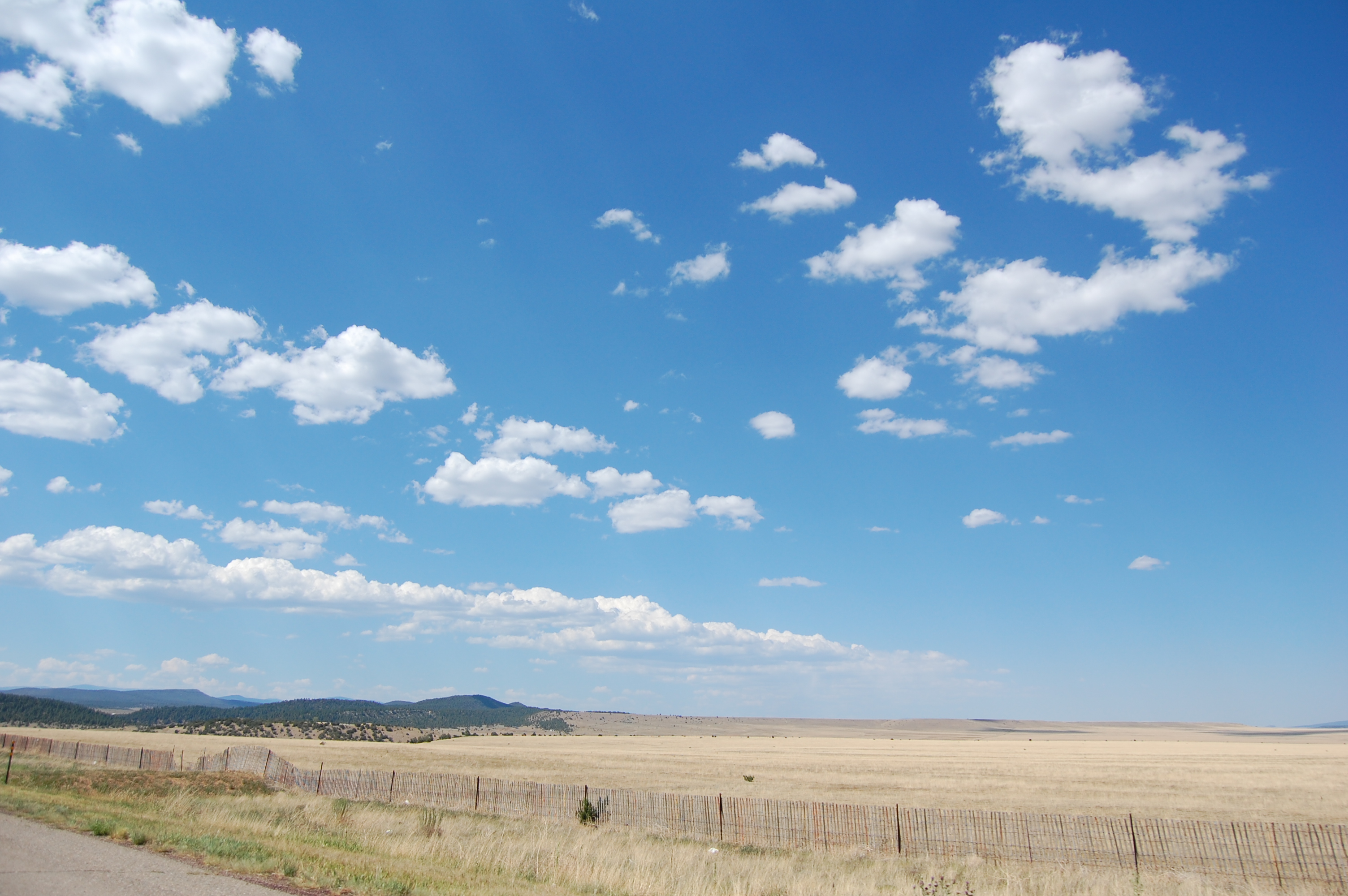 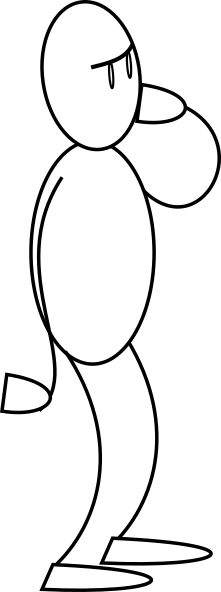 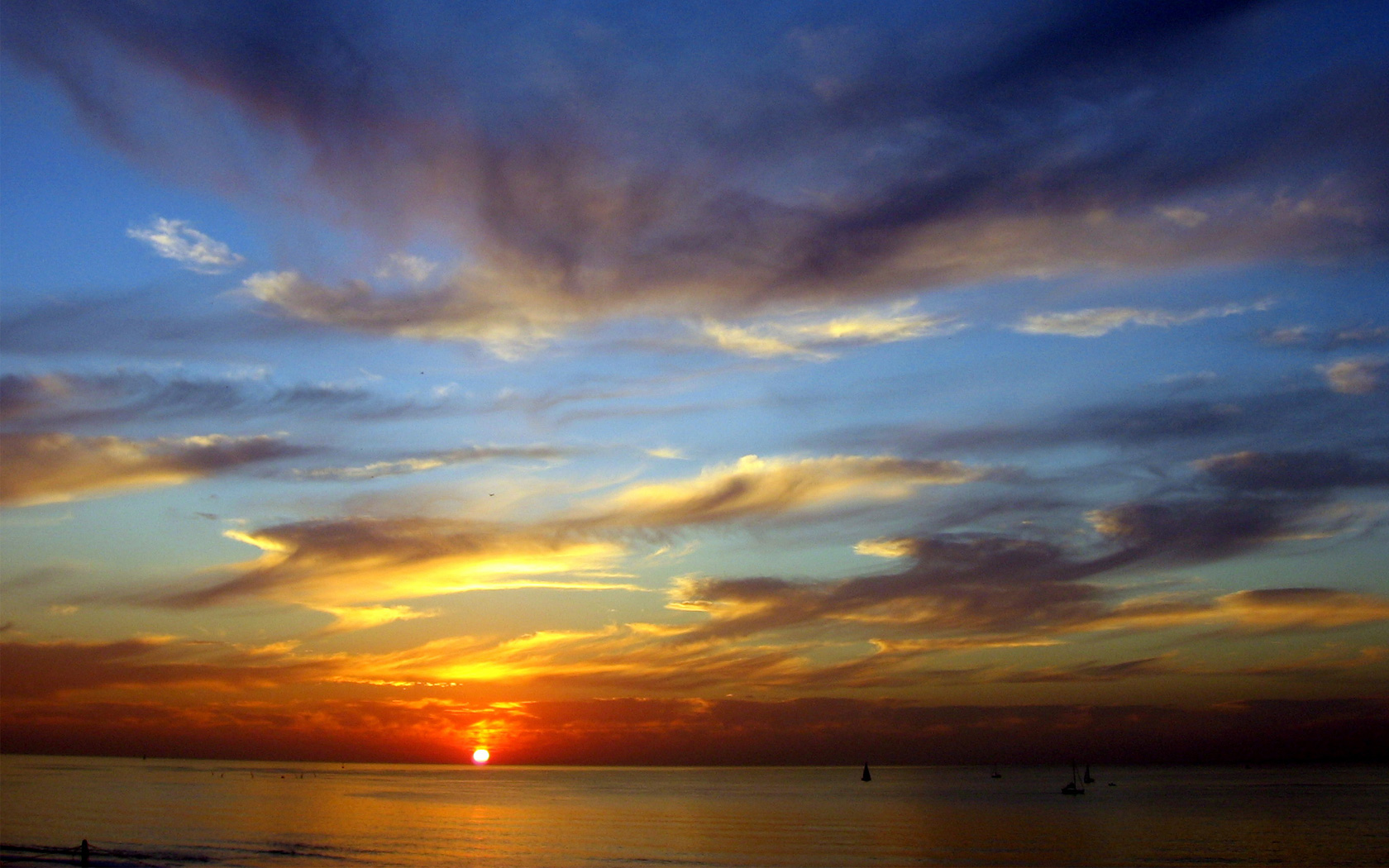 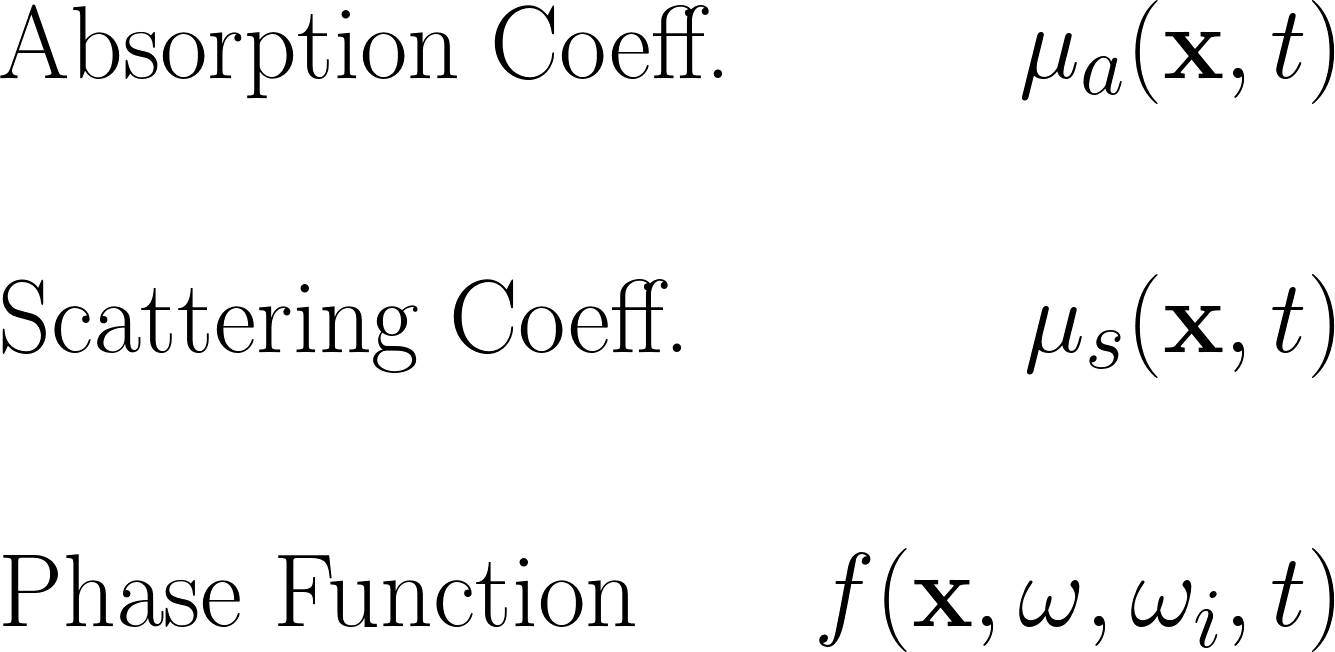 Ozone & Aerosols (Mie)
Molecules (Rayleigh) & Aerosols (Mie)
Molecules (Rayleigh) & Aerosols (Mie)
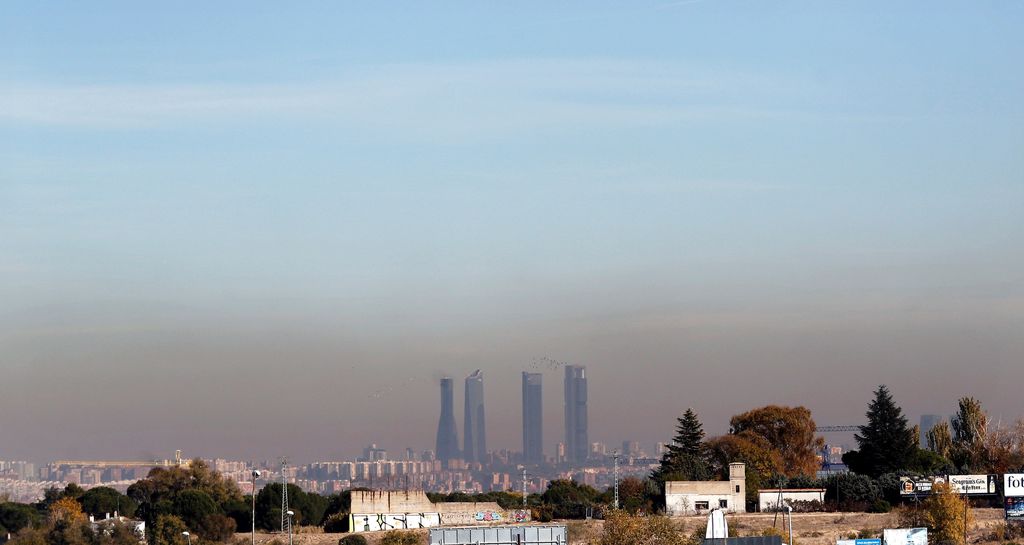 Fuente: VozPopuli
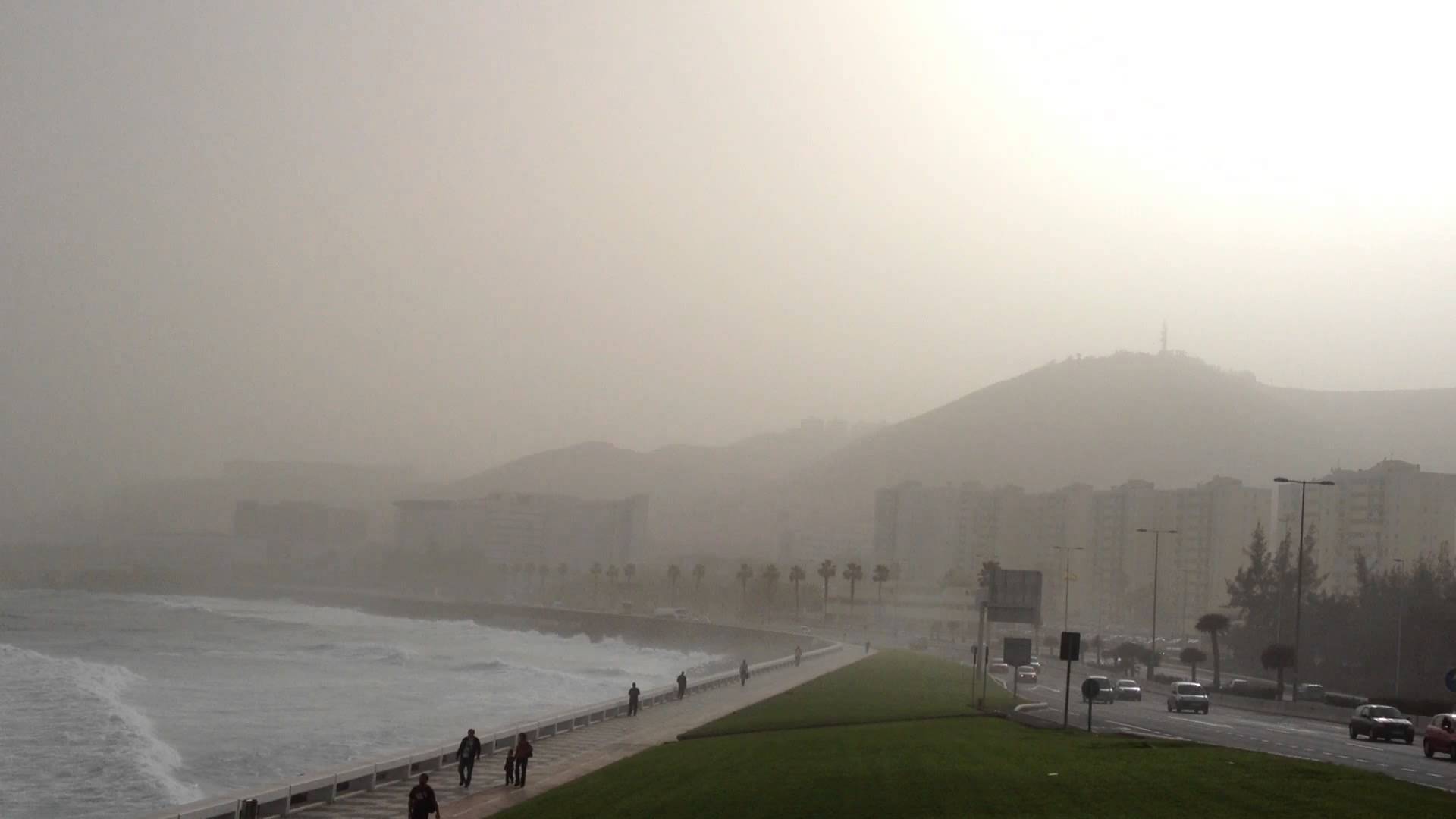 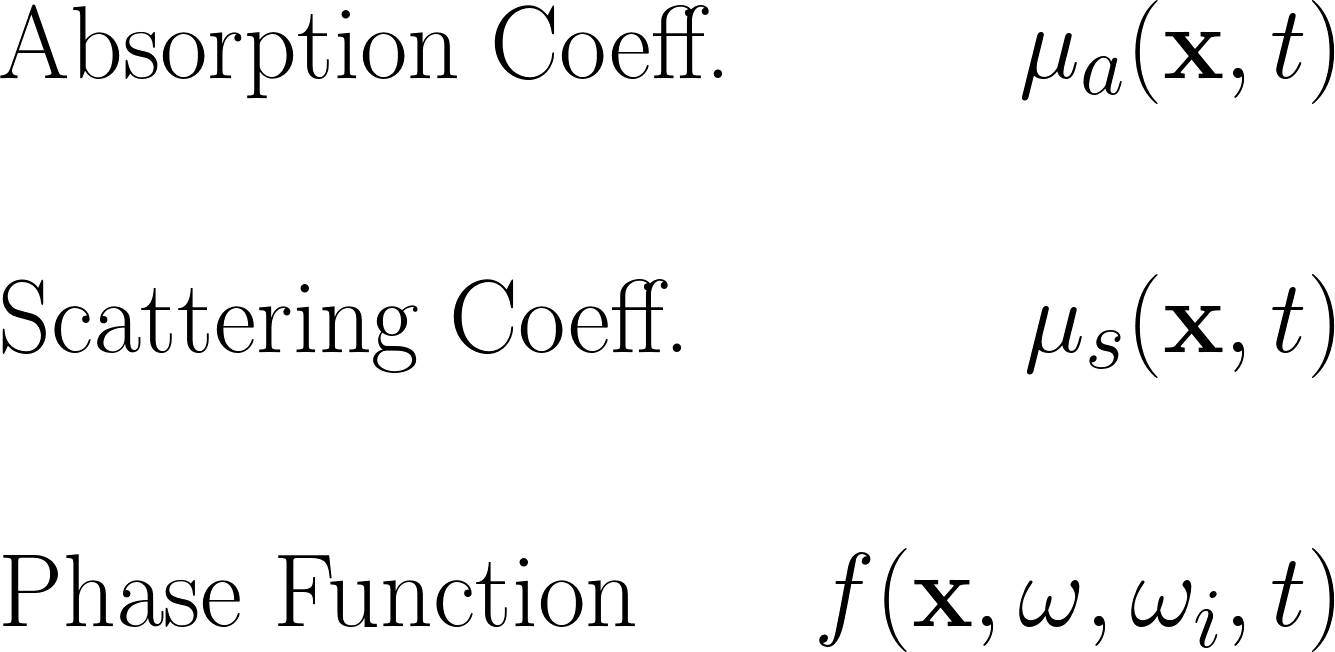 Ozone & Aerosols (Mie)
Molecules (Rayleigh) & Aerosols (Mie)
Molecules (Rayleigh) & Aerosols (Mie)
Molecules                          Aerosols
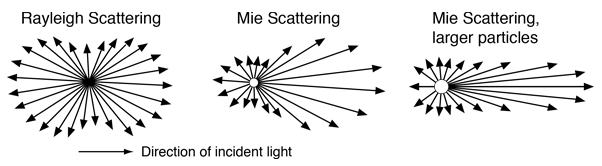 Our model
A Physically-Based Spatio-Temporal Sky Model
David Guimerá
Diego Gutierrez
Adrian Jarabo
Universidad de Zaragoza, I3A
CEIG 2018
Spatial dependence

Temporal dependence

Thorough review on Atmospheric Sciences
Spatial dependence
Exponential decay of density in height 
Well known
Molecules are steady* along the globe
Aerosols show strong dependence on the spatial location!
Mainly close to the ground.
Aerosols depend on the type of surface
6 main types [Zimmerman89]: 
Polar, Background, Maritime, Continental, Desert, Rural, and Urban.
Each composed by different aerosol components [Jaenicke93]: 
Each component has different optical properties:
Size distribution
(Complex) index of refraction
Mie Theory
Temporal dependence
Aerosols vary fastly – No measurements…
Most molecules are very stable along seasons
Ozone varies a lot wrt season
Specially in the ozone layer
We use measurements from Dütch [1974].
Measured average concentration of ozone.
Spatial dependence

Temporal dependence

For the base atmosphere
	Measurements of molecules [Bucholtz95]
Results
Spatial Variability
0 Elevation: oº
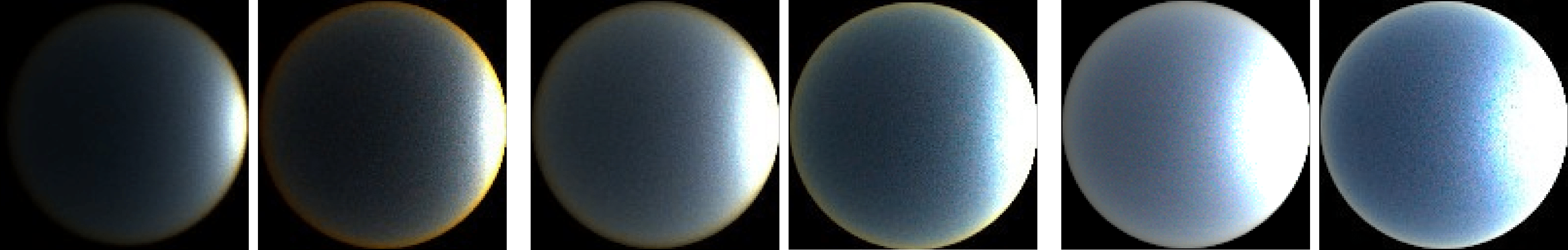 Urban
Rural
0 Elevation: 5º
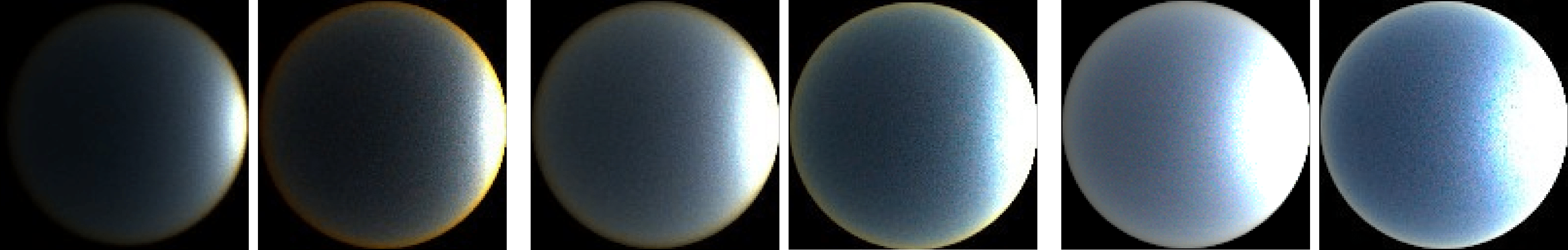 Desert
Clean Maritime
0 Elevation: 25º
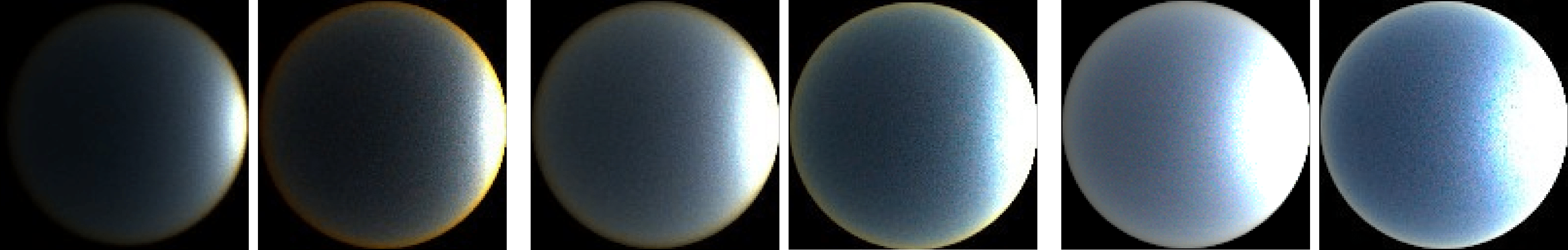 Urban
Polar Artic
Seasonal Variability
Clean Maritime
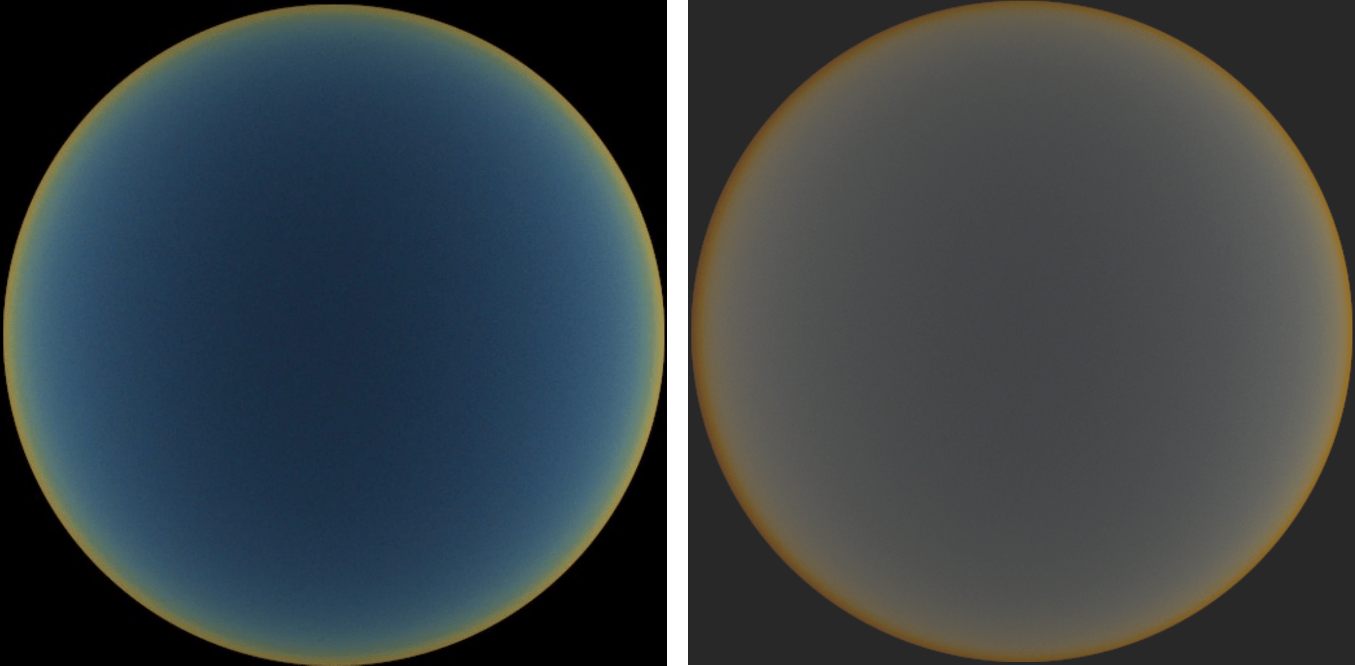 January
November
Comparison w\ Kider et al. [2014]
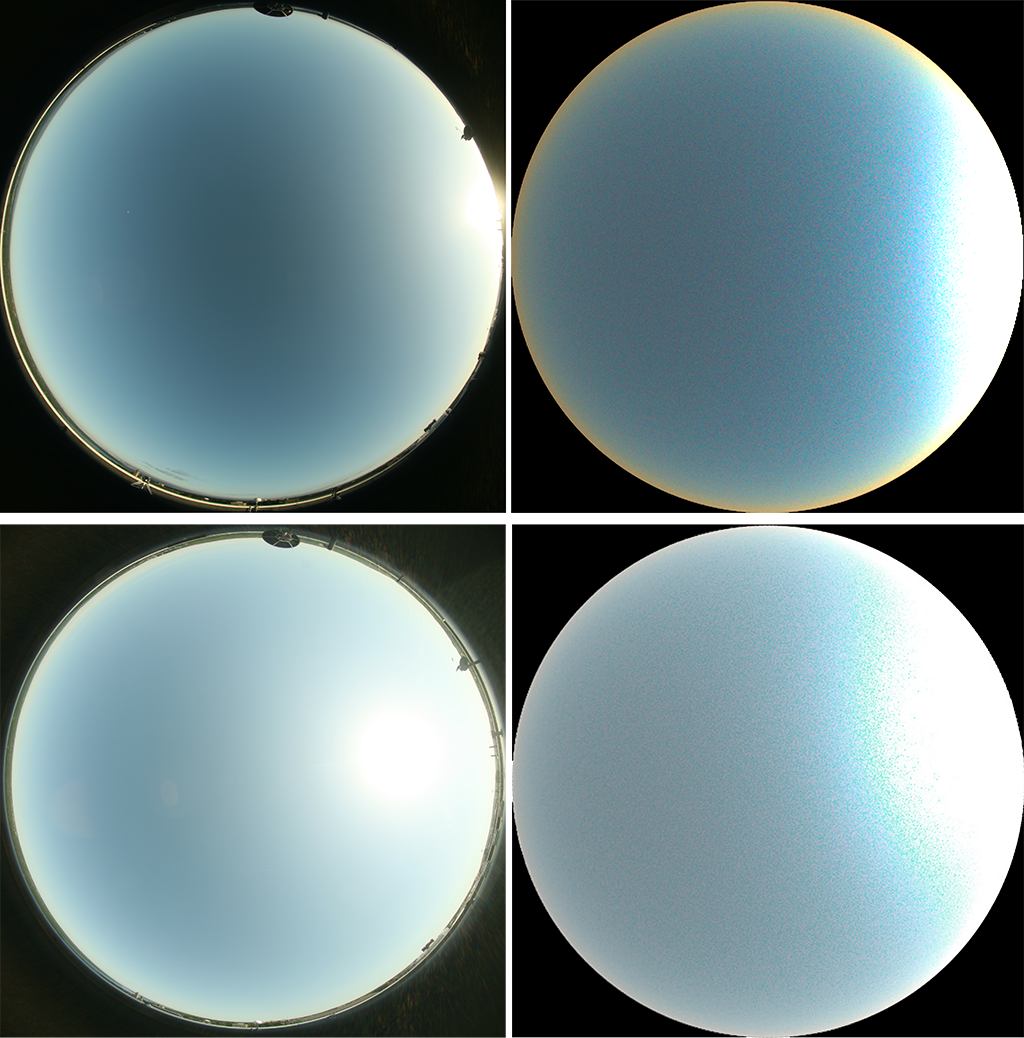 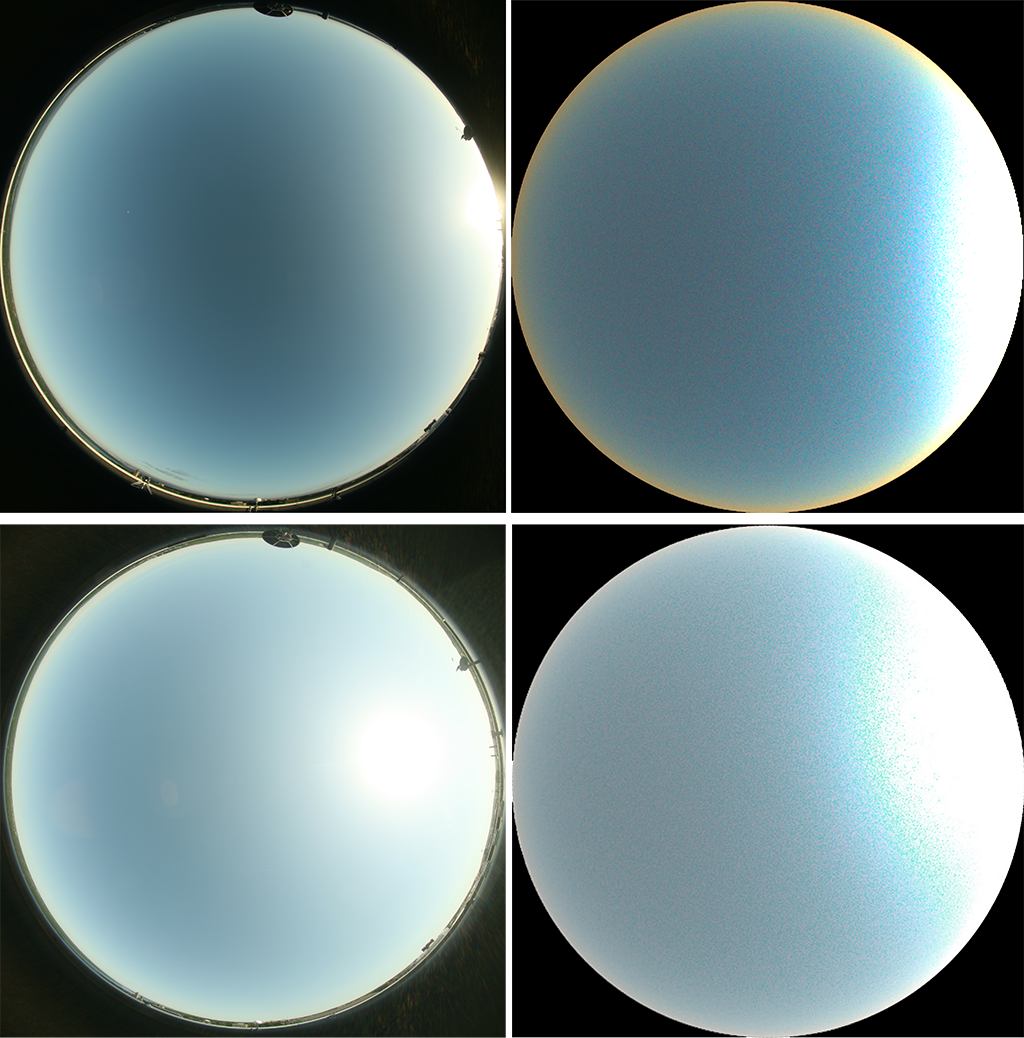 Limitations
AKA Opportunities for Future Work
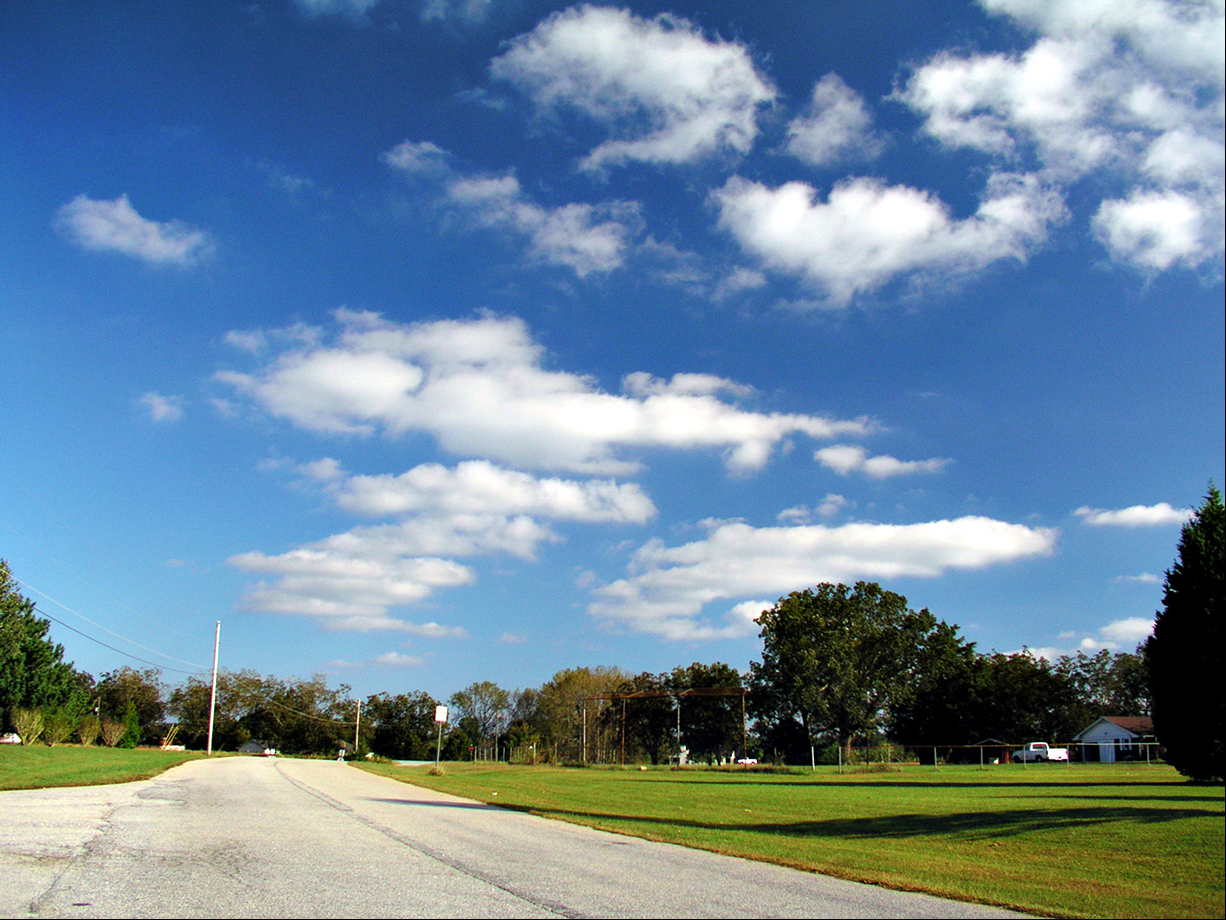 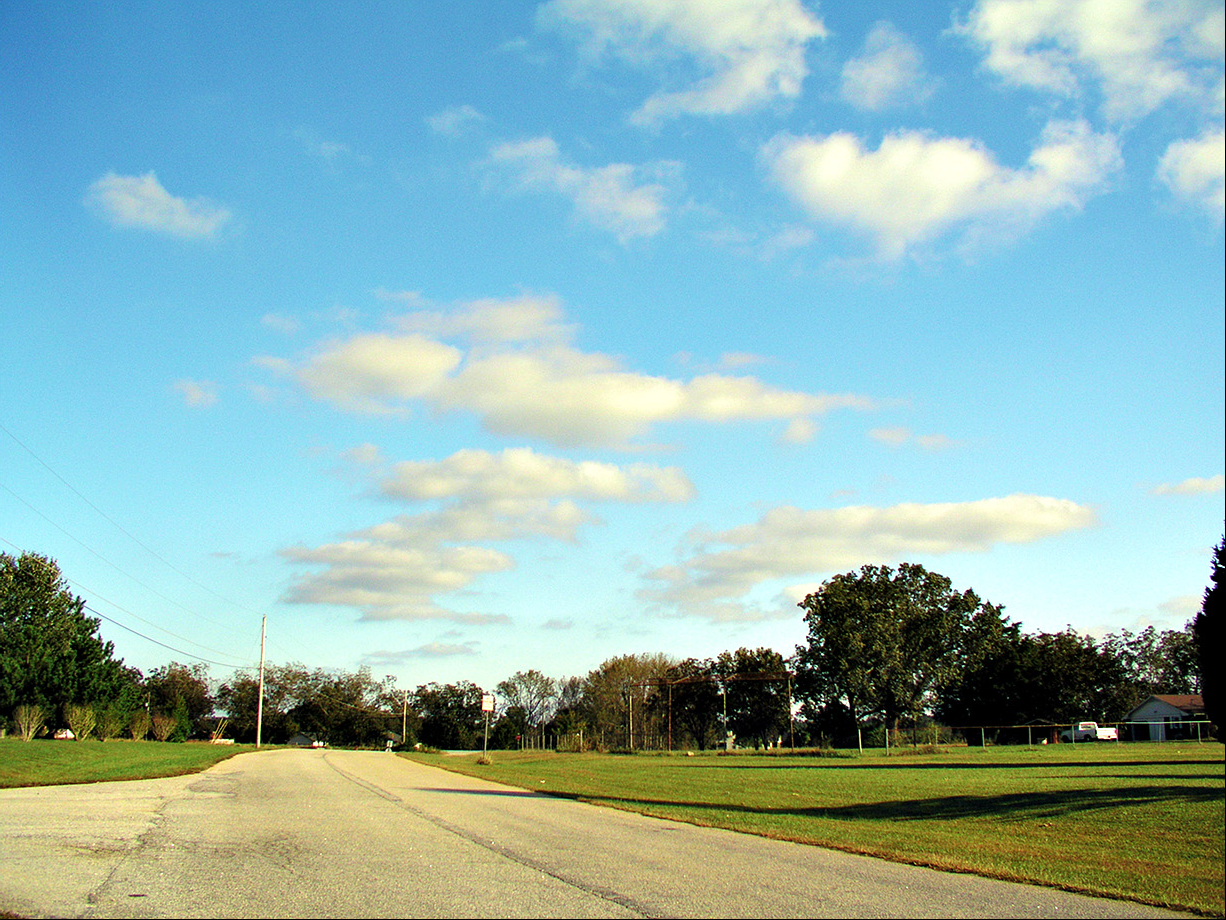 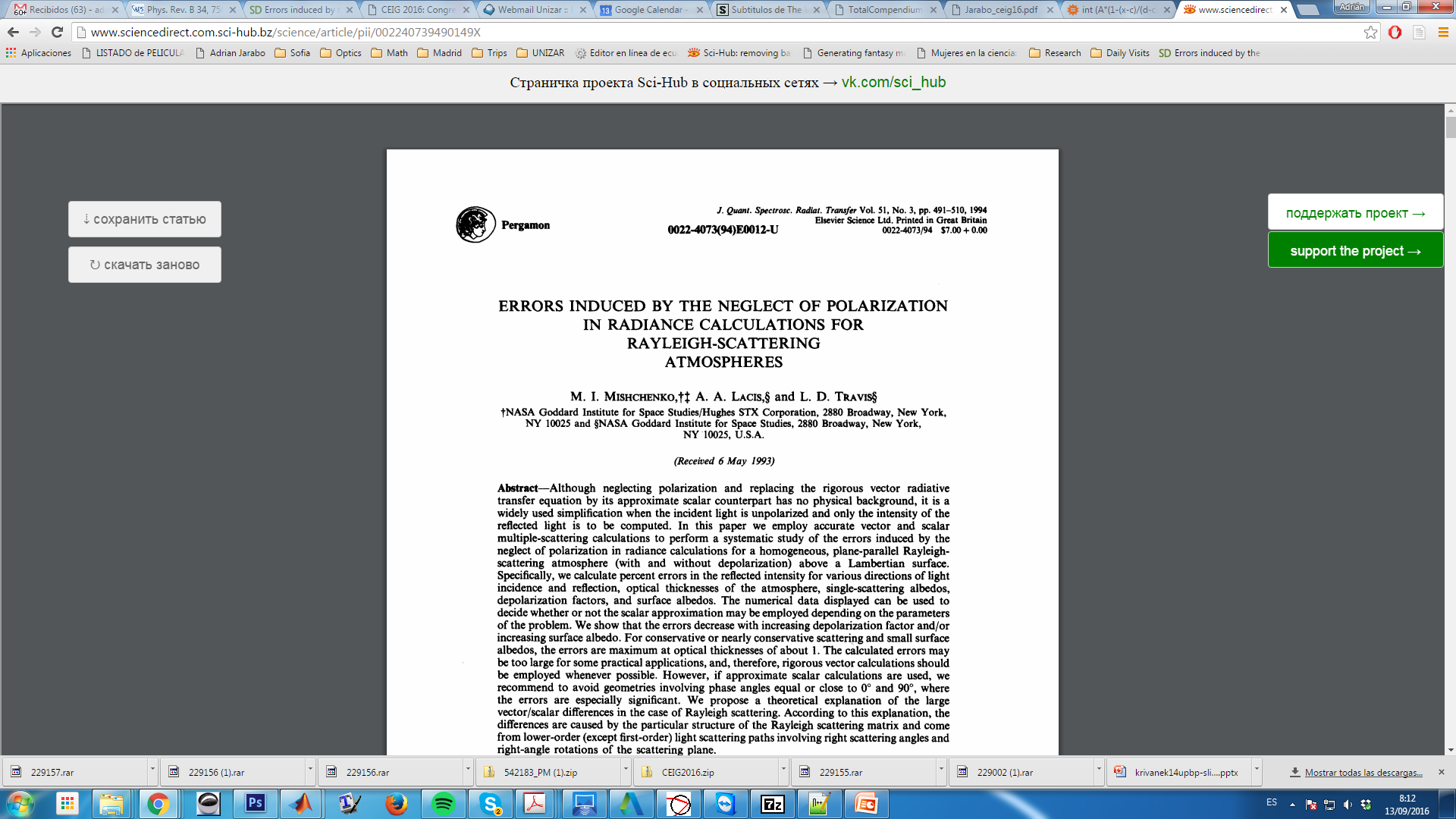 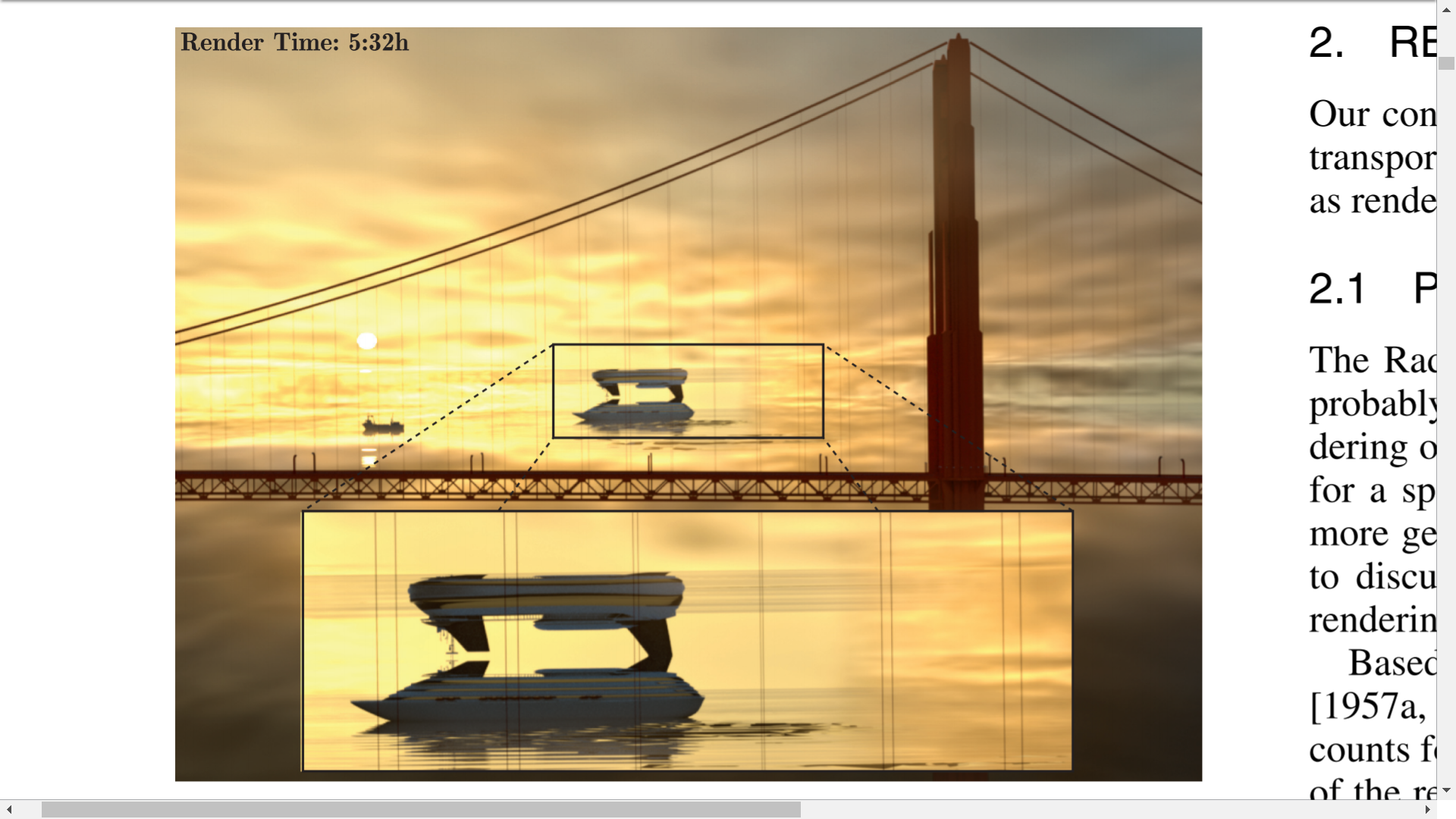 [Ament 2014]
Perceived 
Position
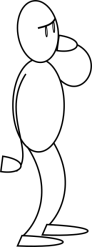 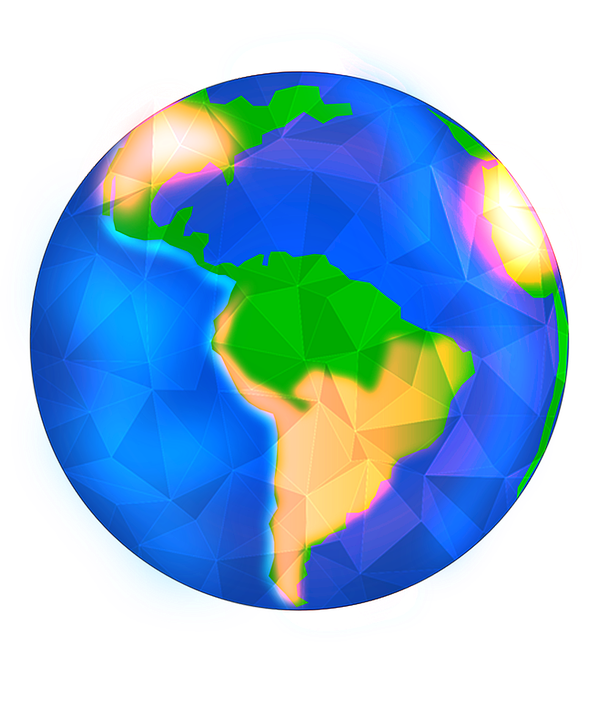 Horizon
True 
Position
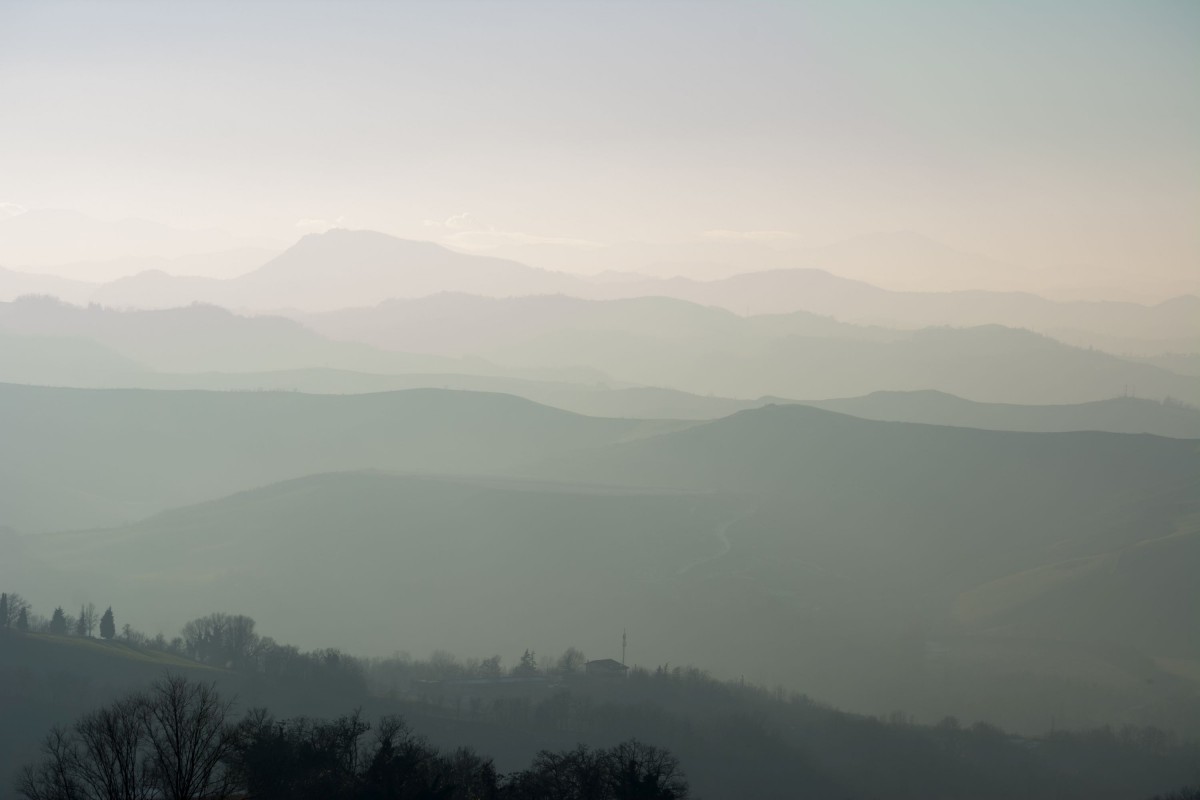 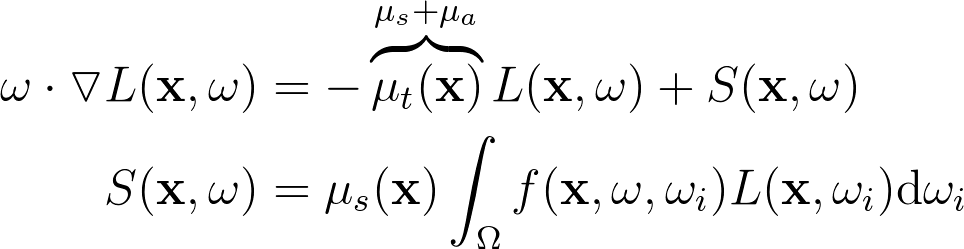 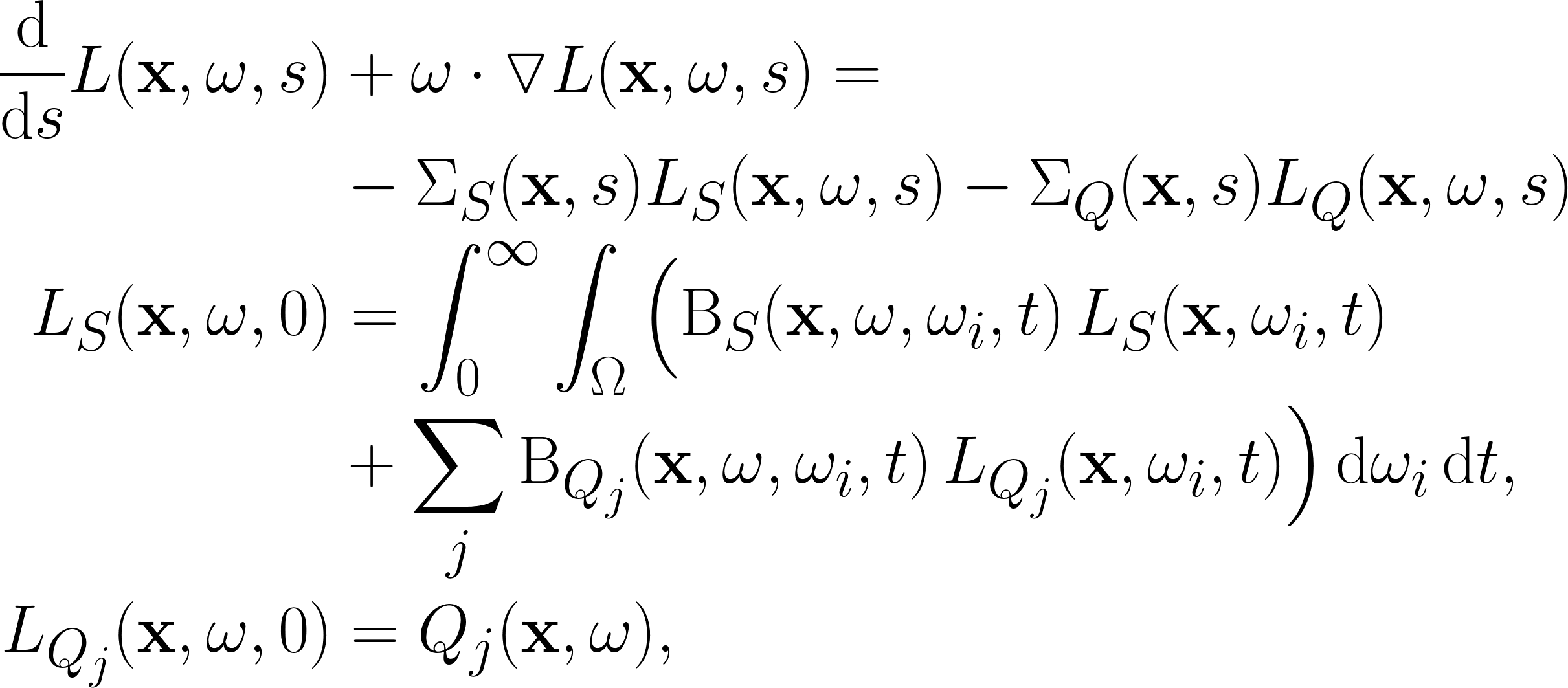 More this evening…
Wrapping Up
Physically-based optical model of the atmosphere
Based on data from Atmospheric Sciences
Includes dependence on the:
Location -> Aerosols
Season -> Ozone